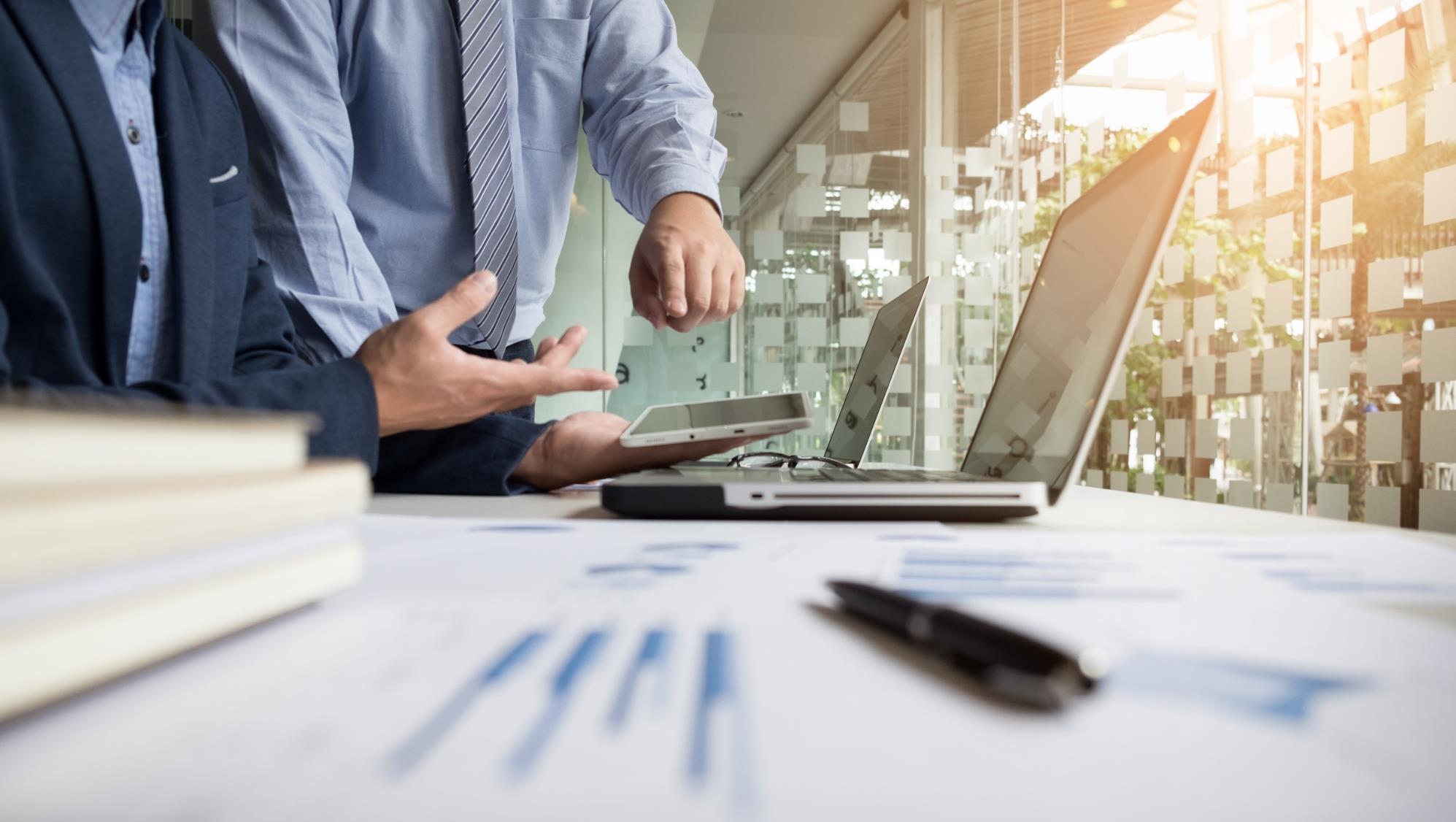 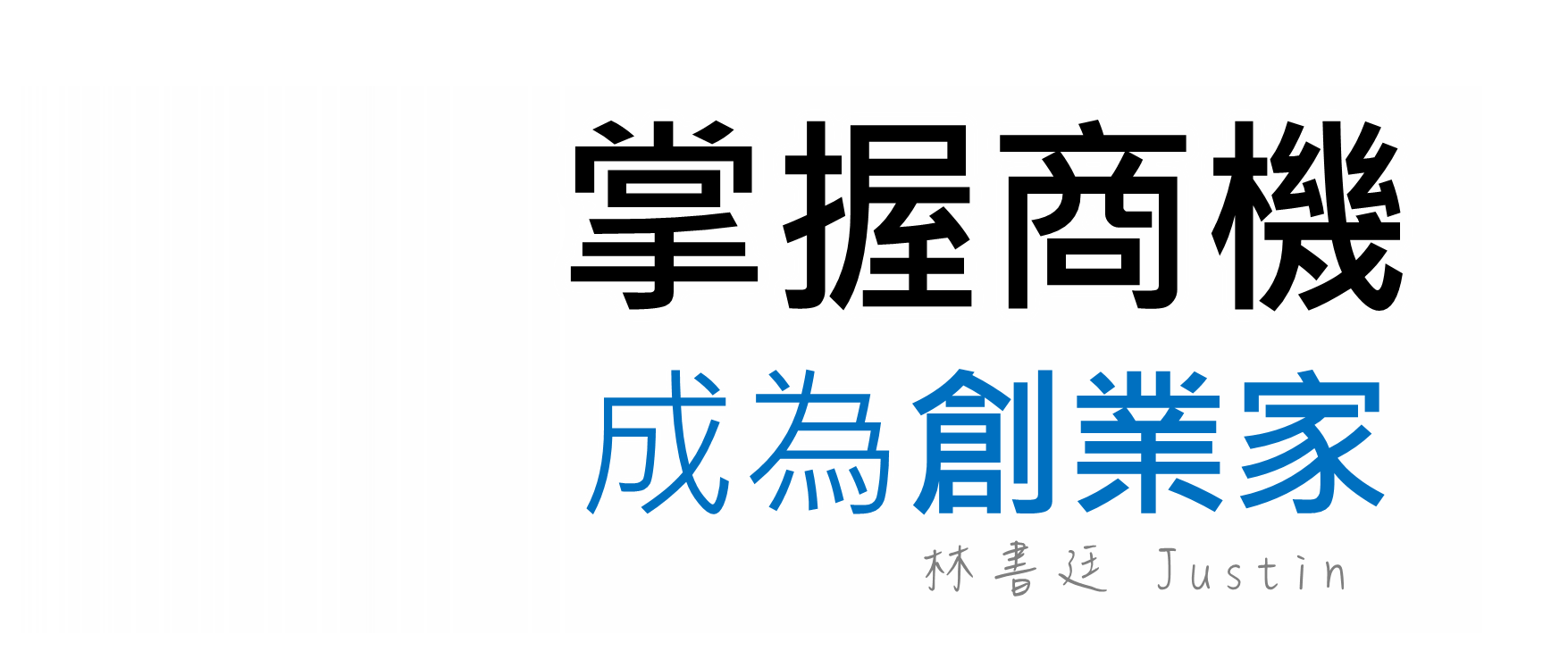 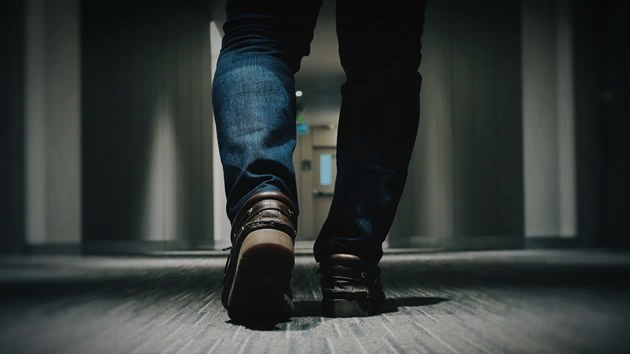 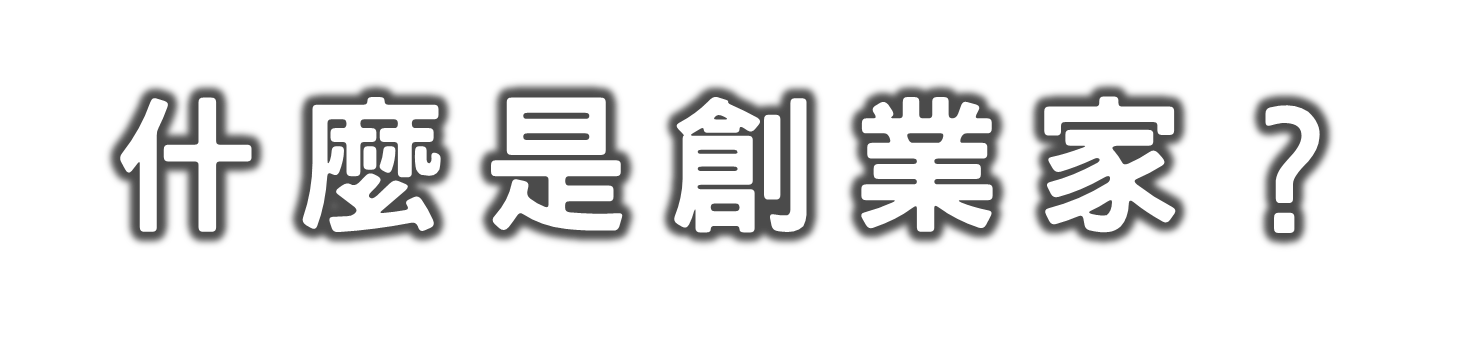 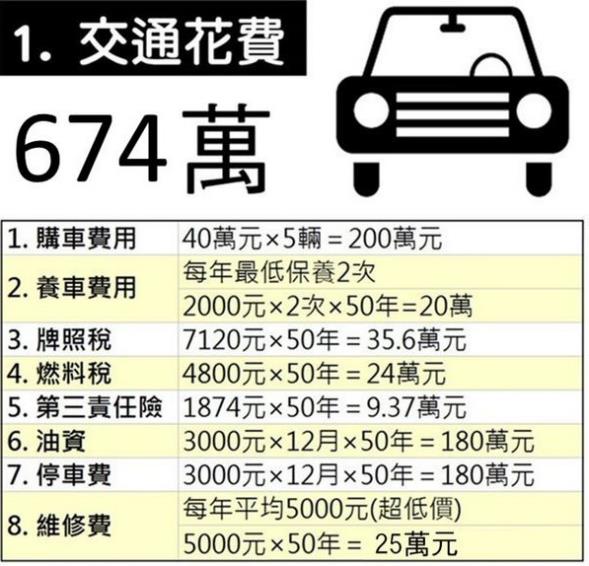 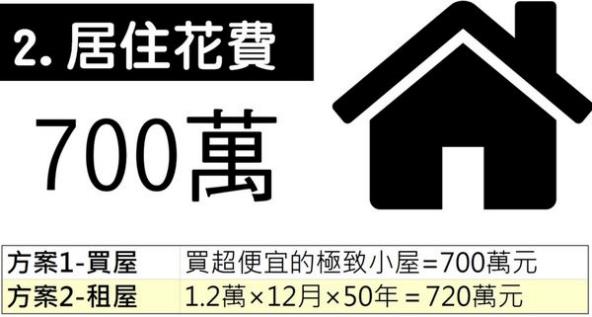 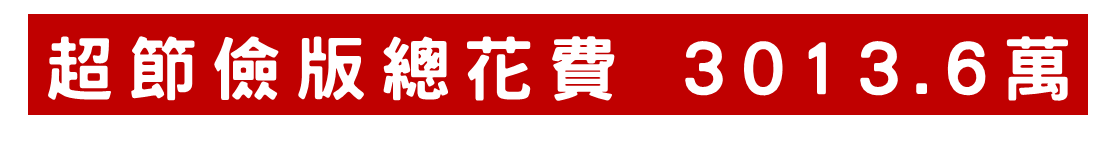 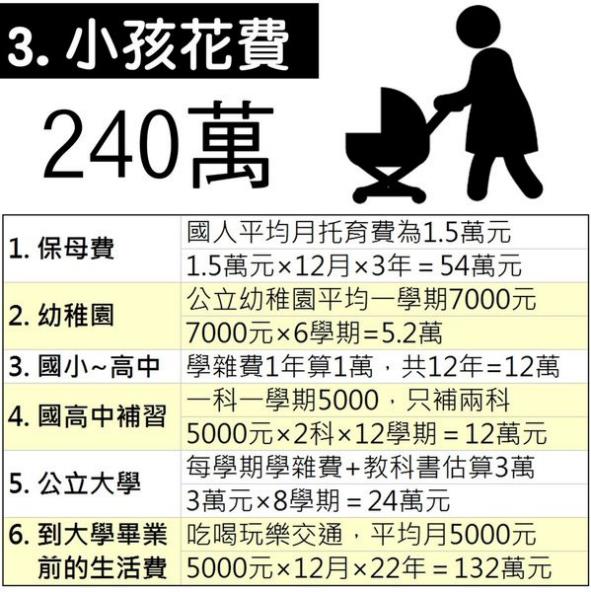 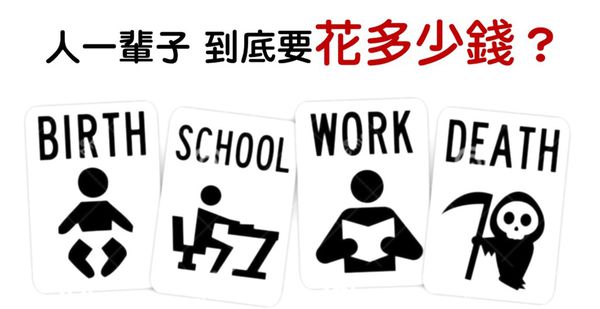 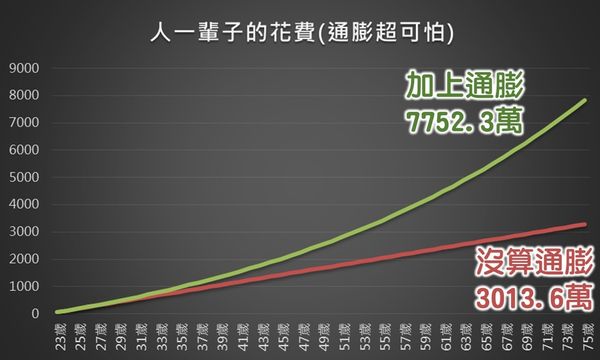 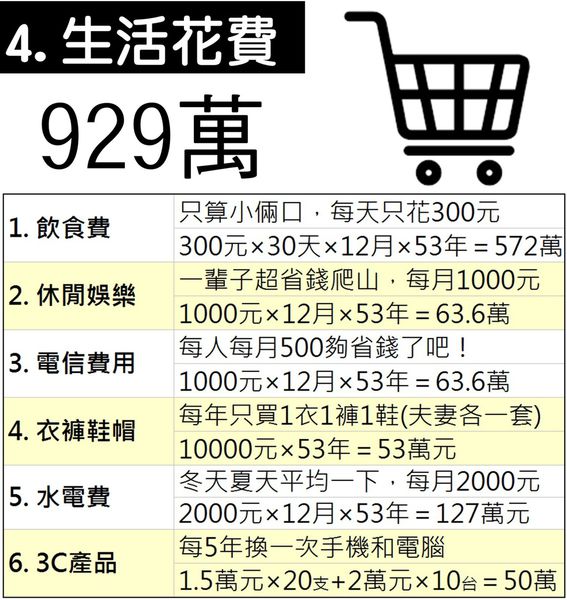 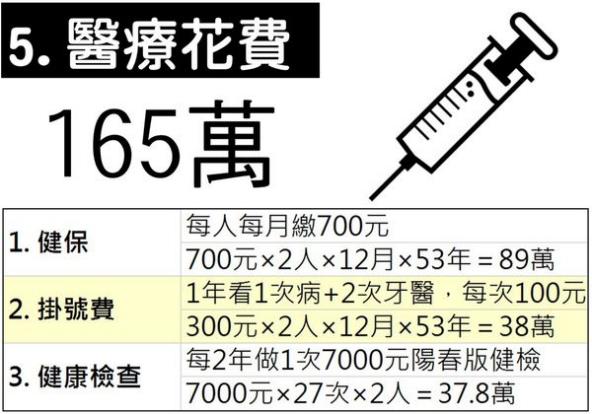 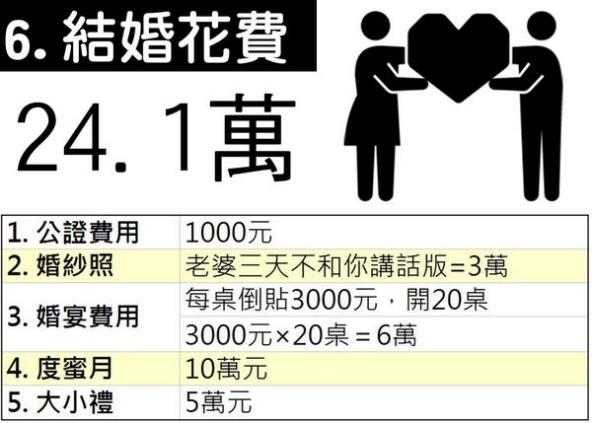 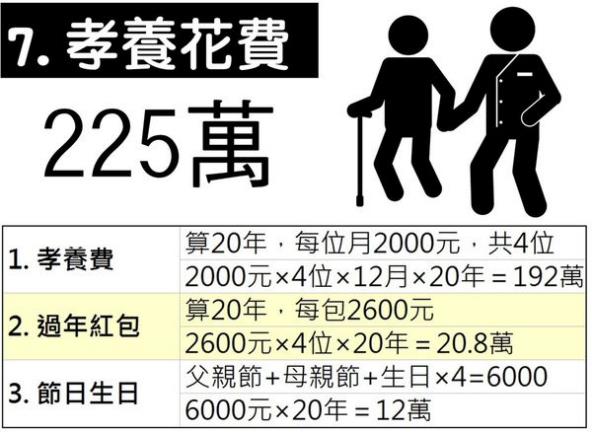 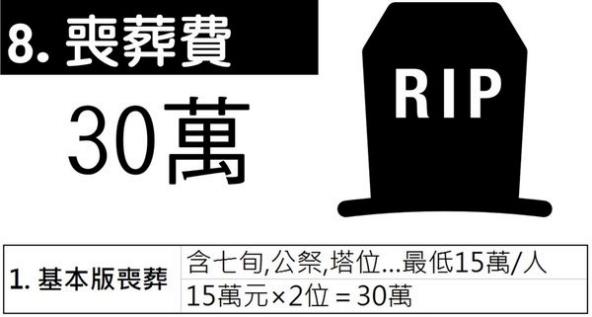 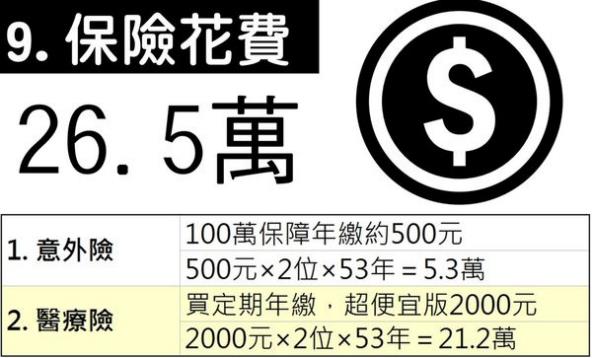 #2016.4.8 #書廷理財日記
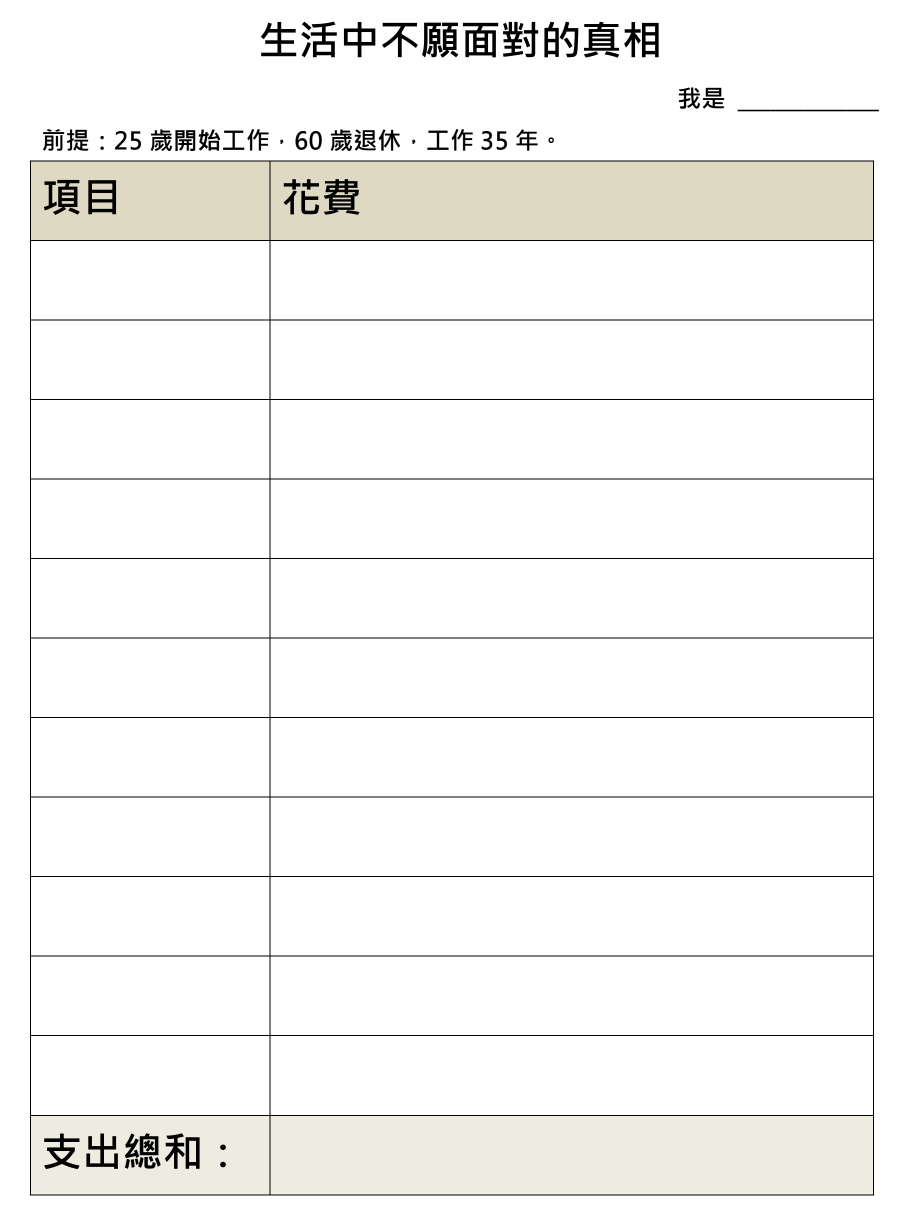 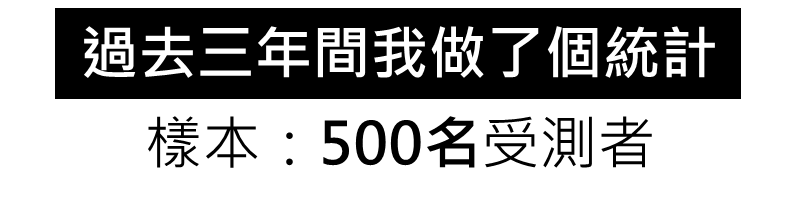 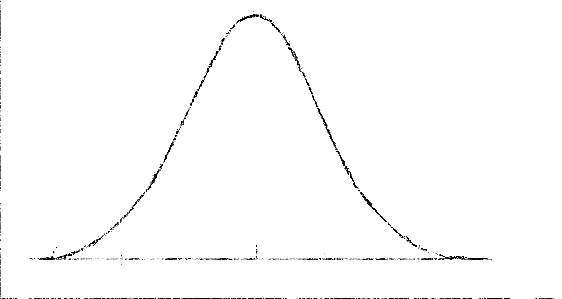 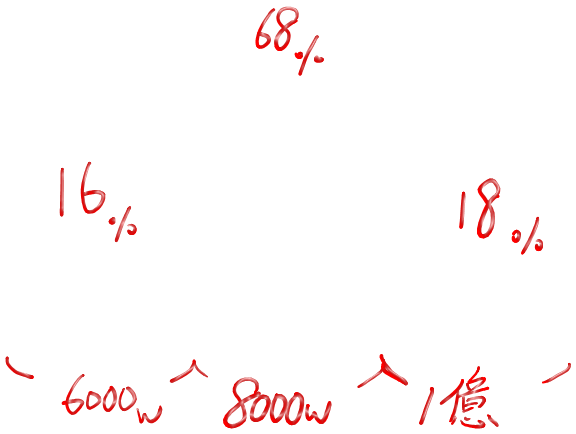 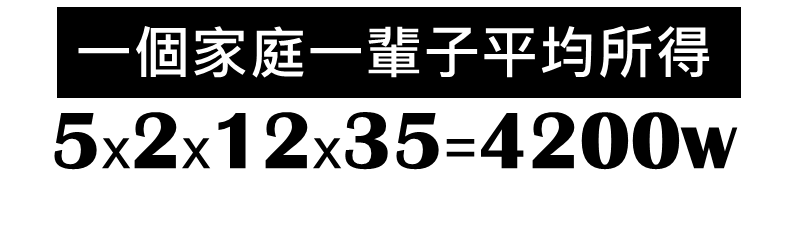 資料來源-書廷理財日記
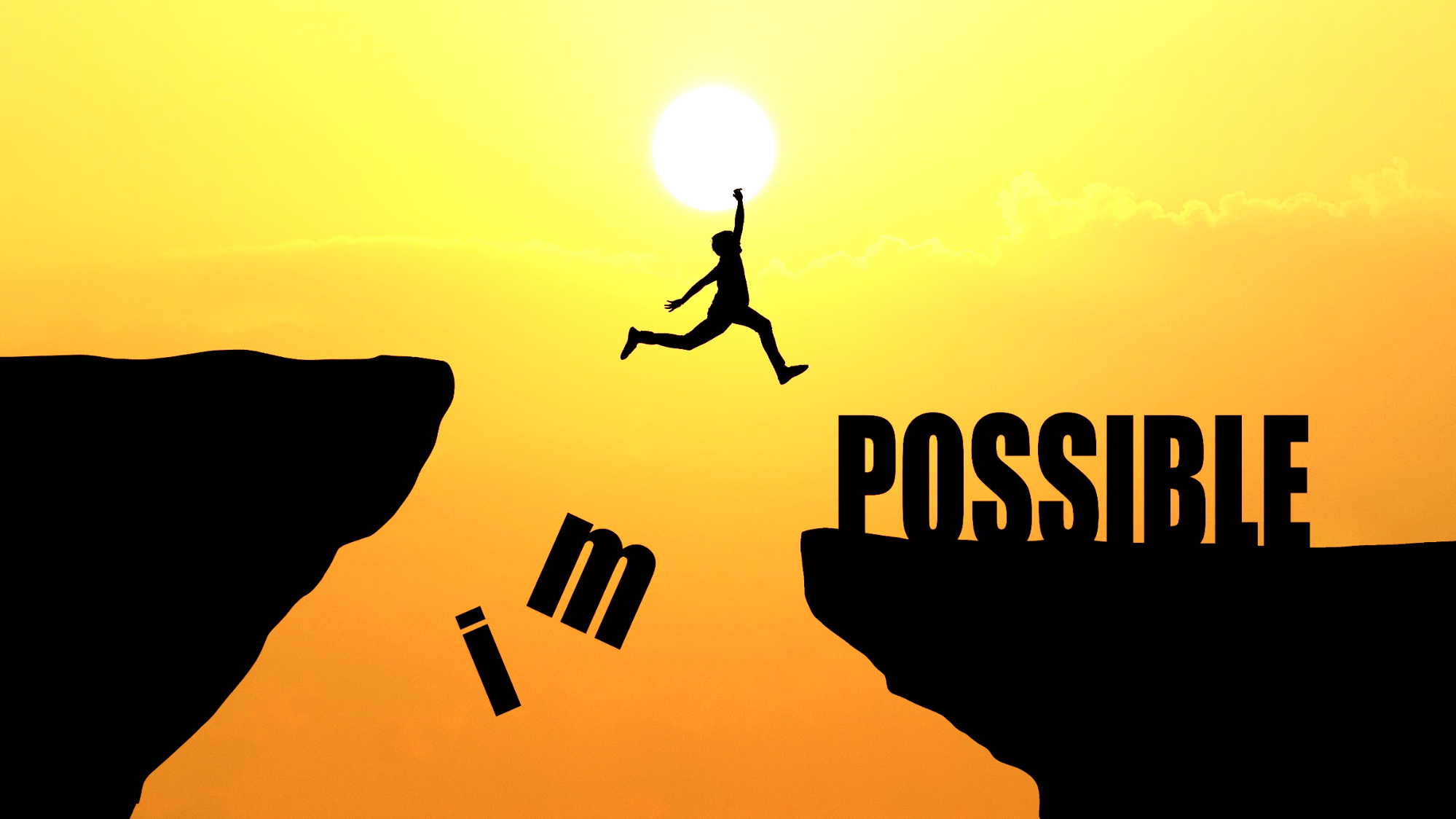 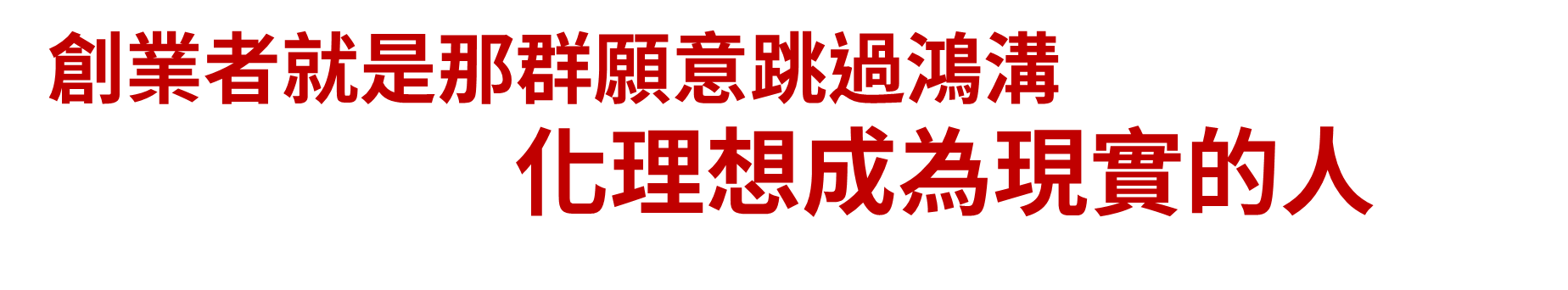 現實
理想
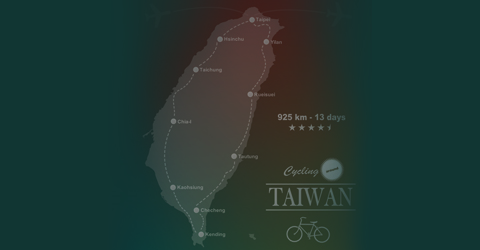 台灣人必須面對的現況
趨緩的經濟成長
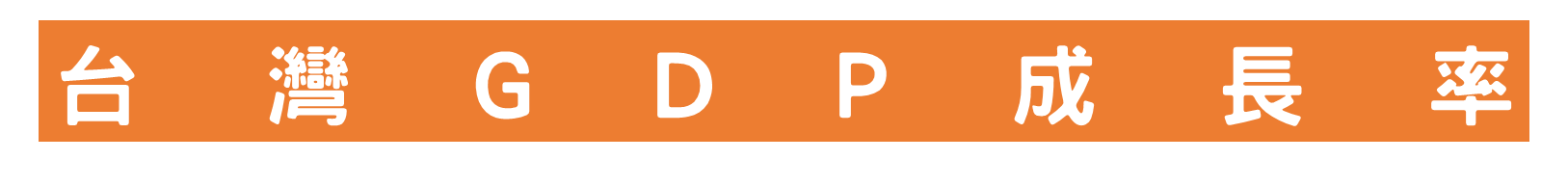 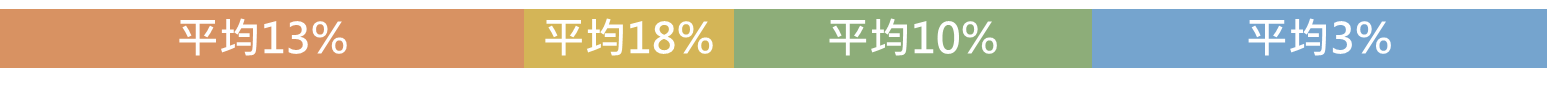 GDP = C + I + G + ( EX – IM )
C為民間消費、I為投資支出、G為政府消費、EX為出口，IM為進口。
From 行政院主計處
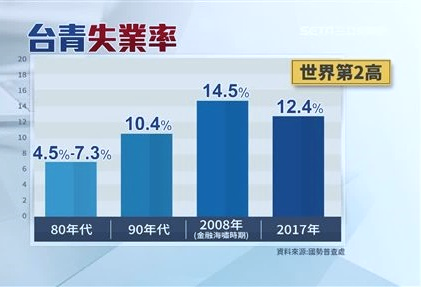 高青年失業率
資料來源-國勢普查處
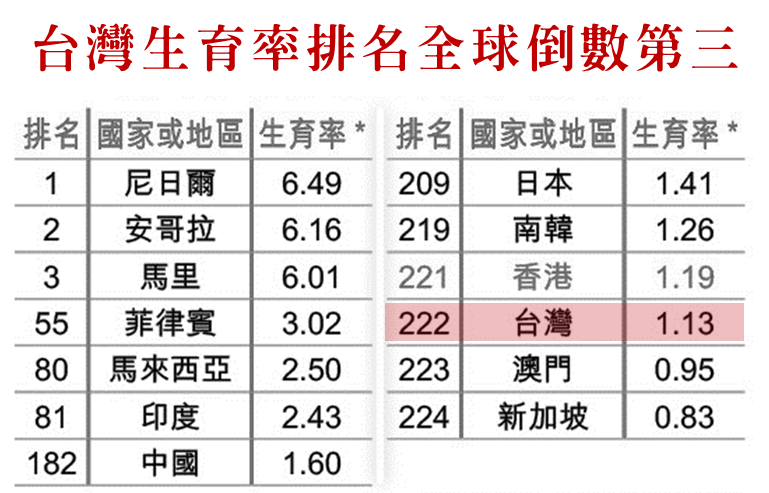 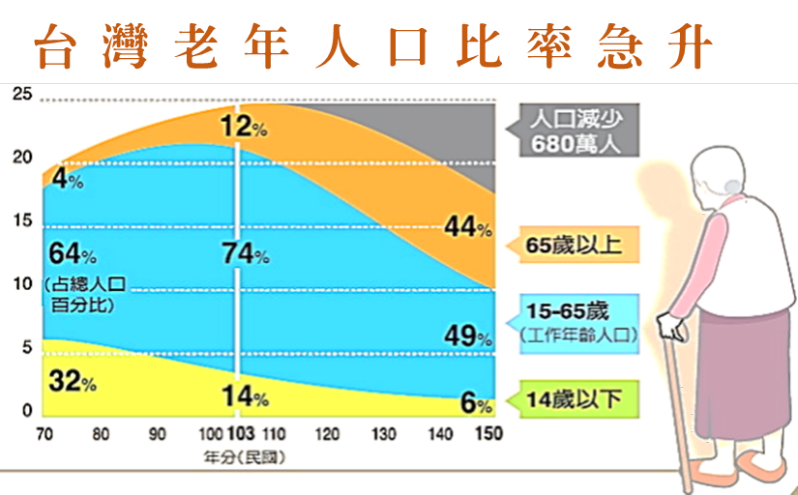 少子化危機逼近
資料來源-國發會
資料來源-世界人口綜述網站
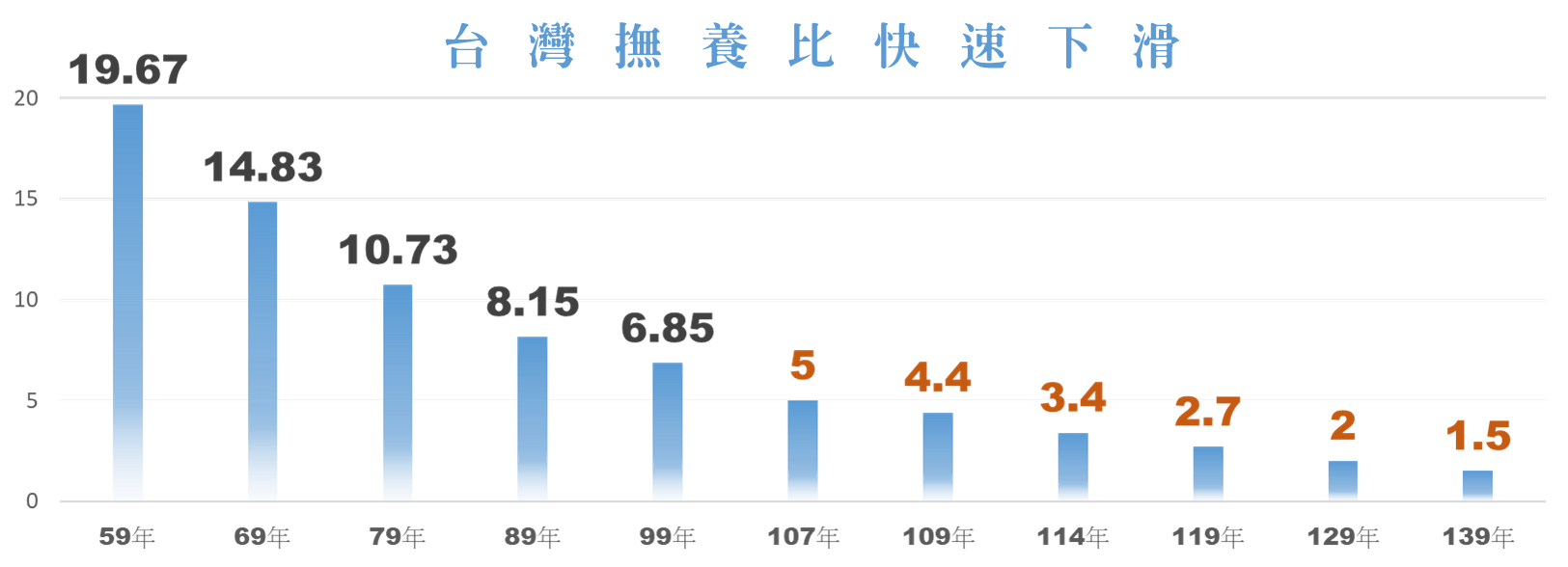 資料來源-國發會
超過80萬工作者外流｜2005年43萬
#62%大學以上學歷   #80%專業人才
人才外流嚴重
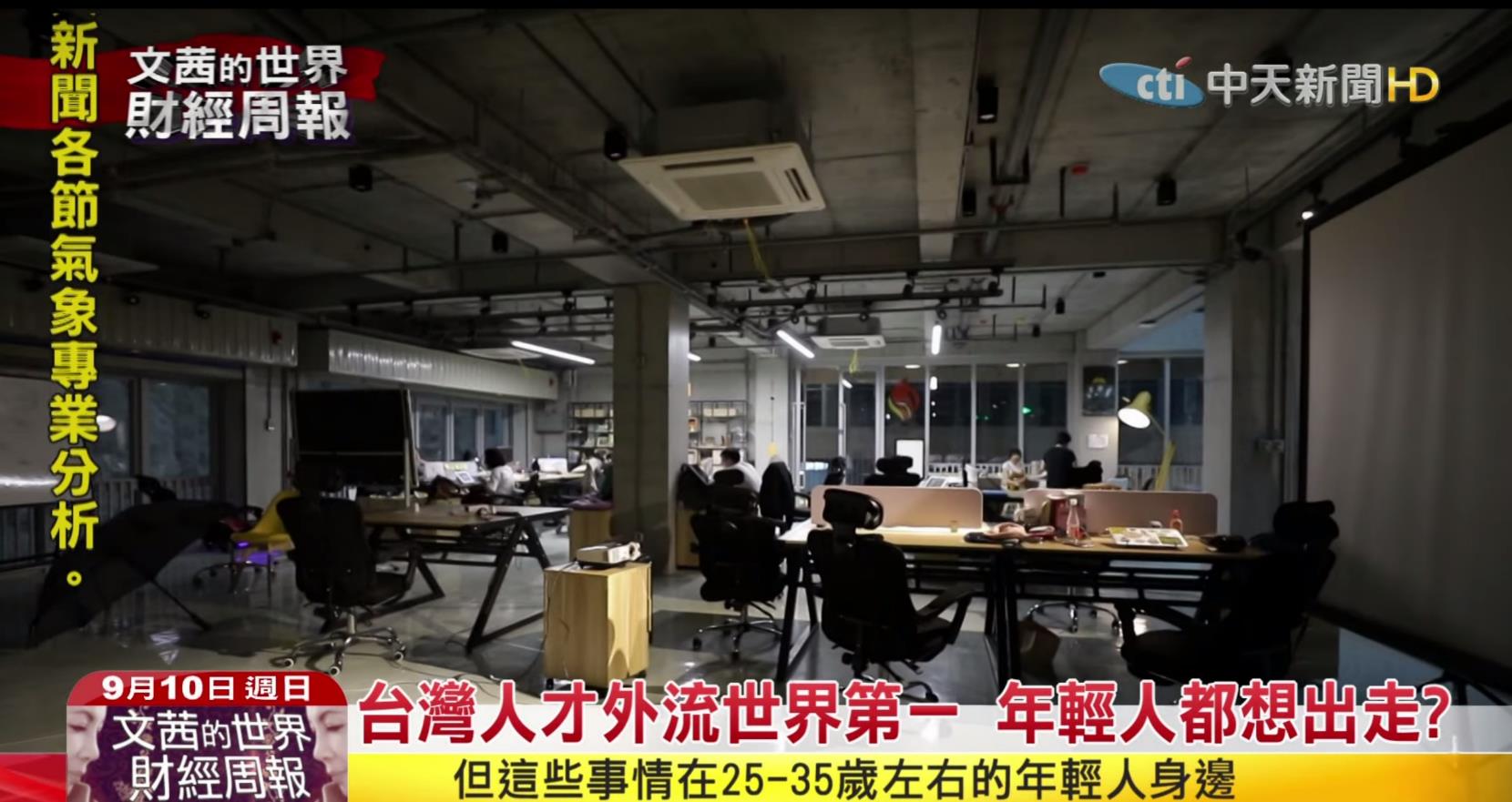 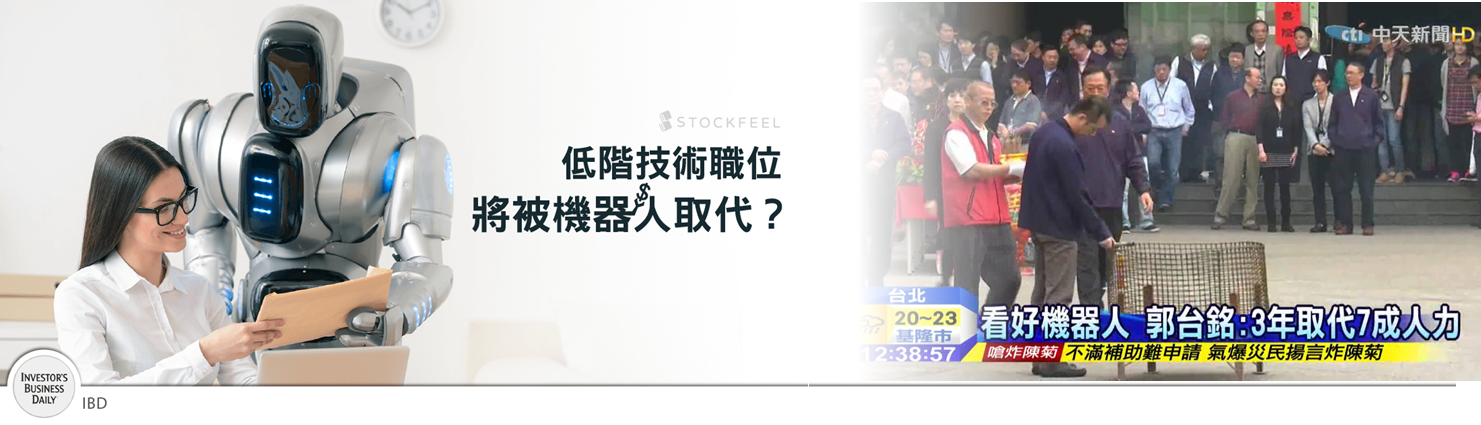 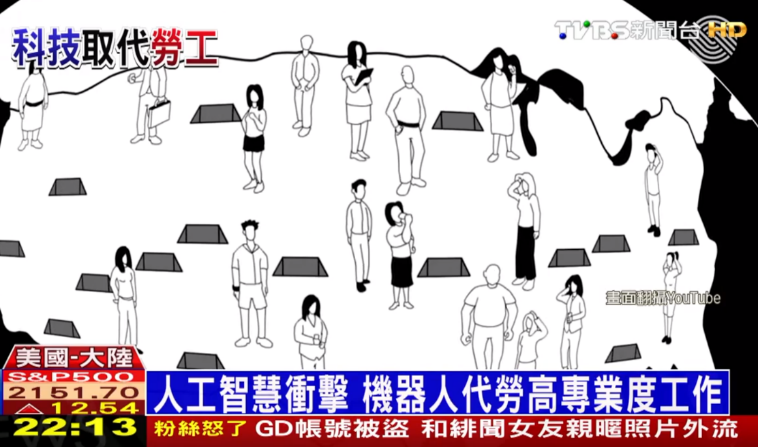 勞力逐漸被取代
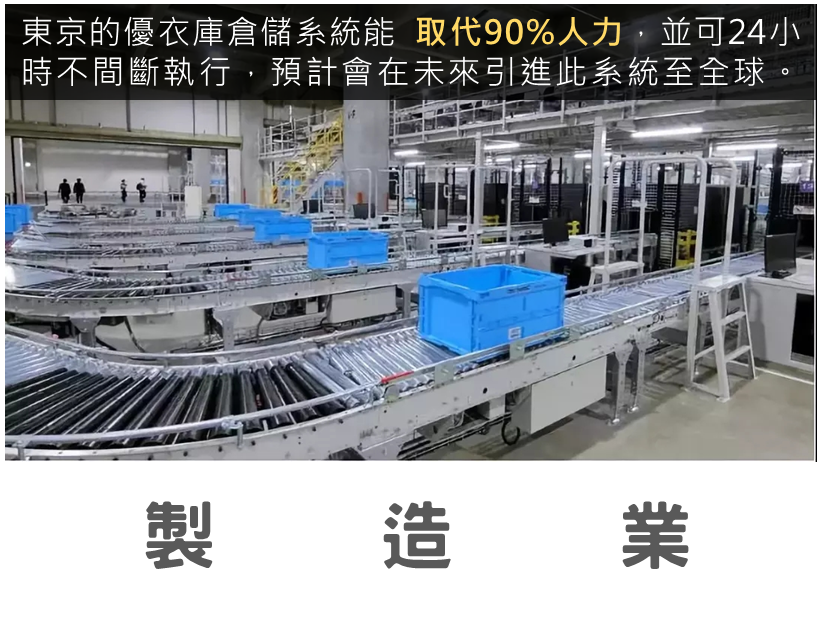 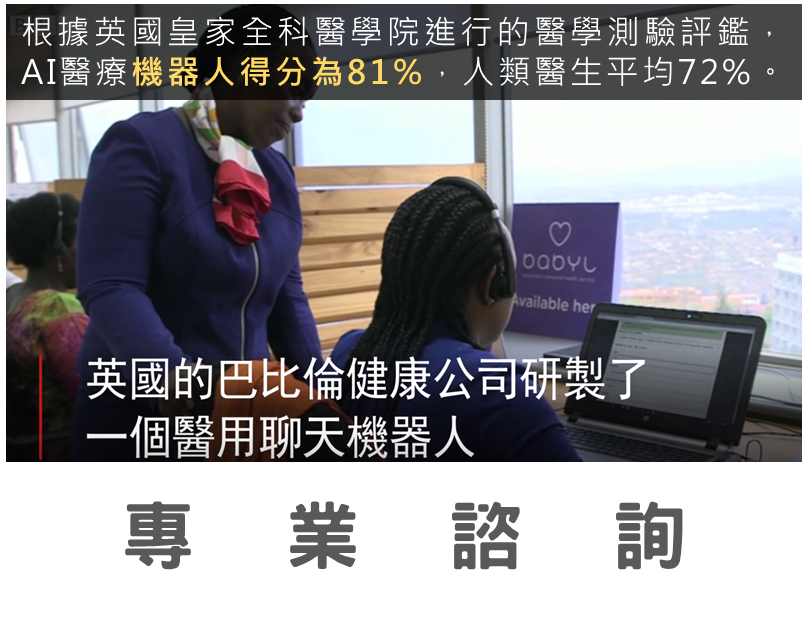 資料來源-自由時報國際新聞
資料來源-TECH NEWS
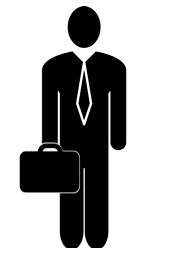 所以對上班族而言發生了什麼事？
薪資倒退十七年
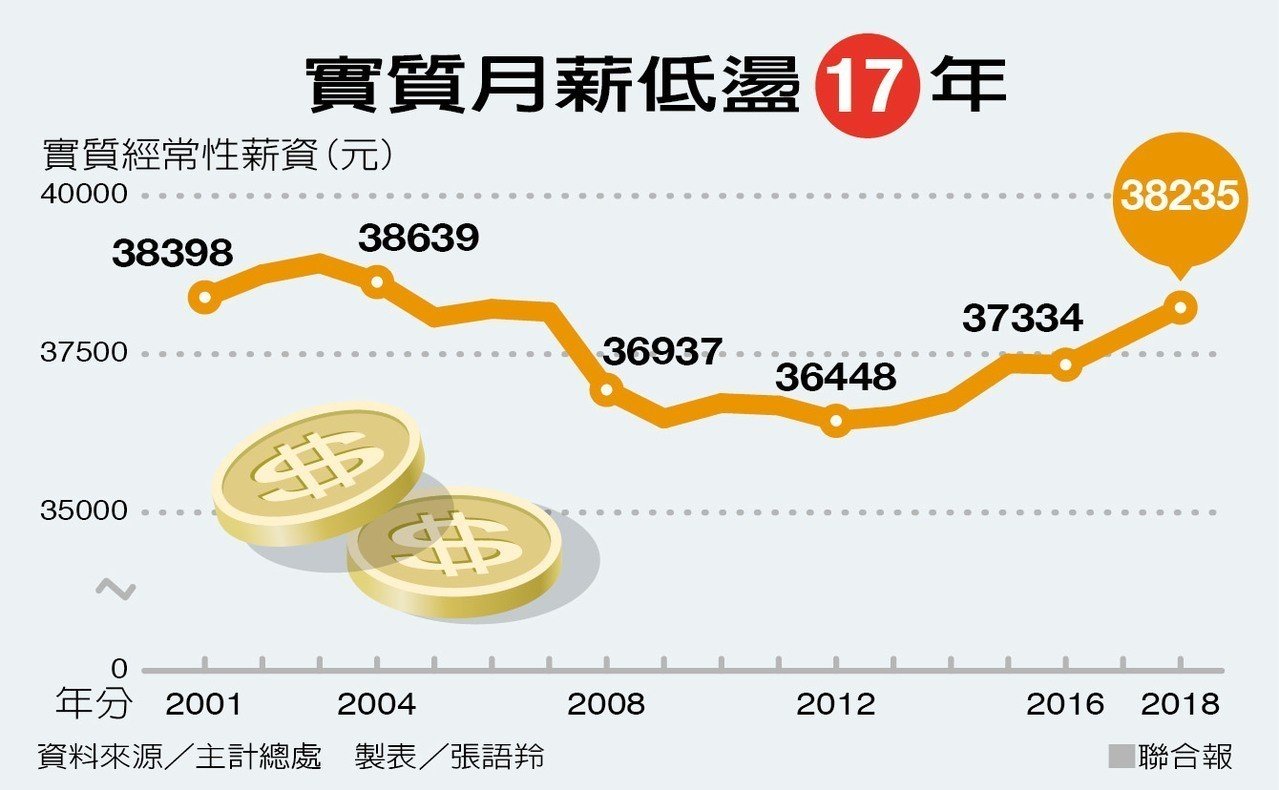 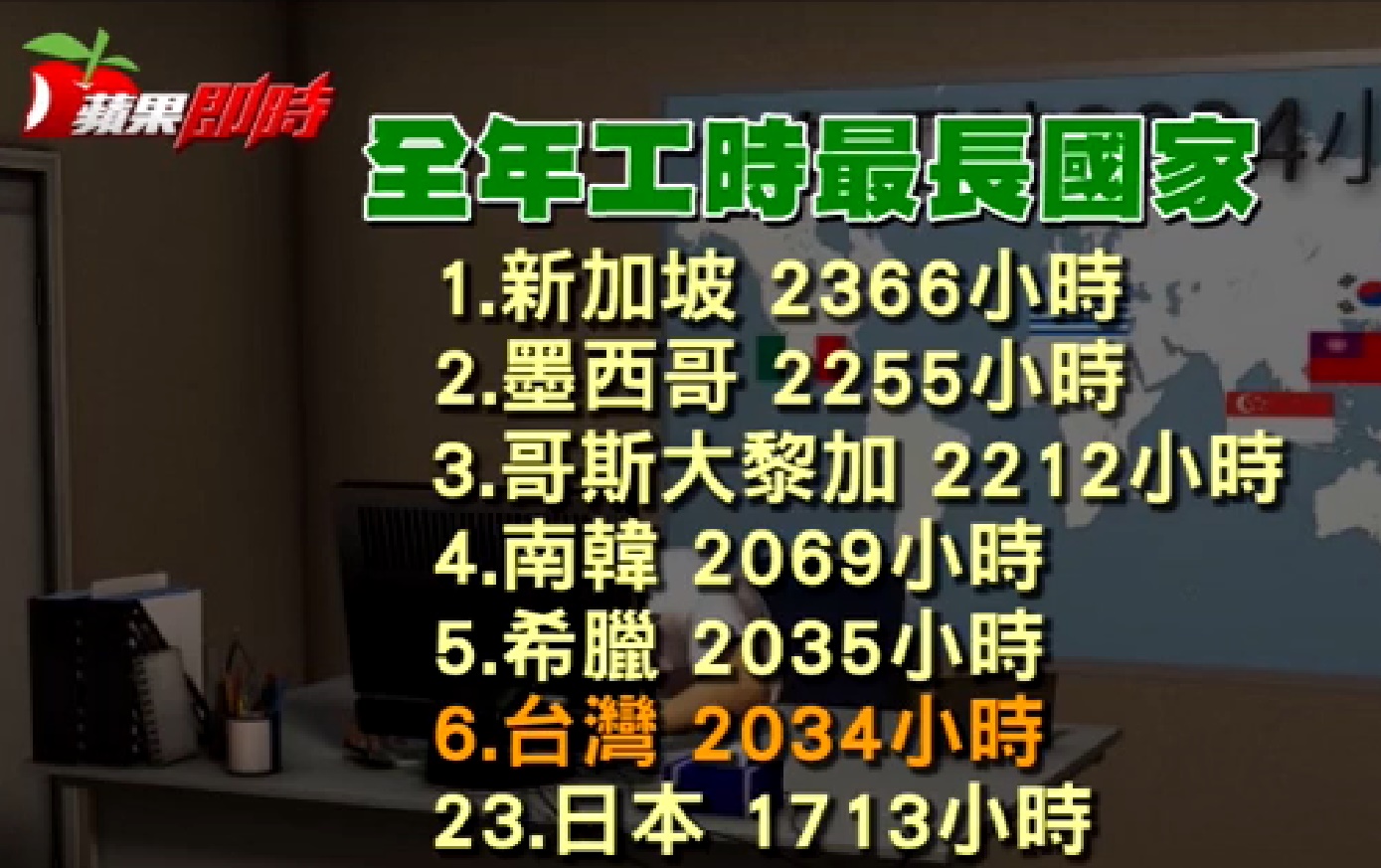 全球工時第六名
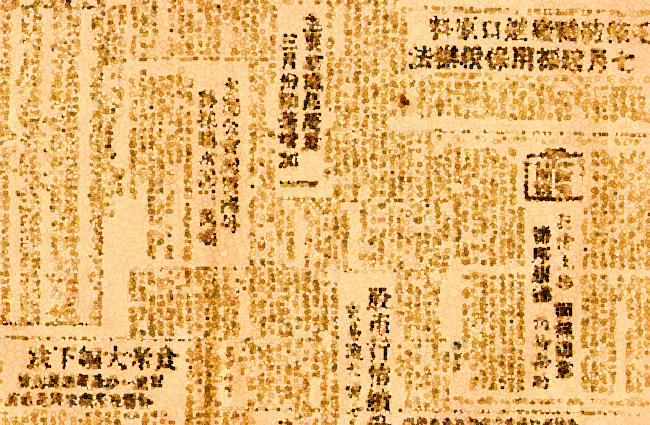 薪資凍漲的真相
1993年8月3日 報紙求職專欄
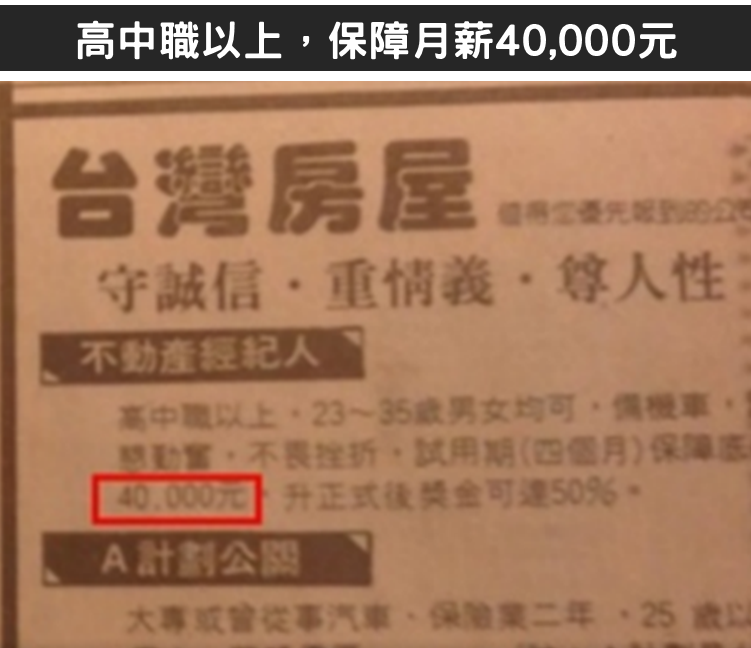 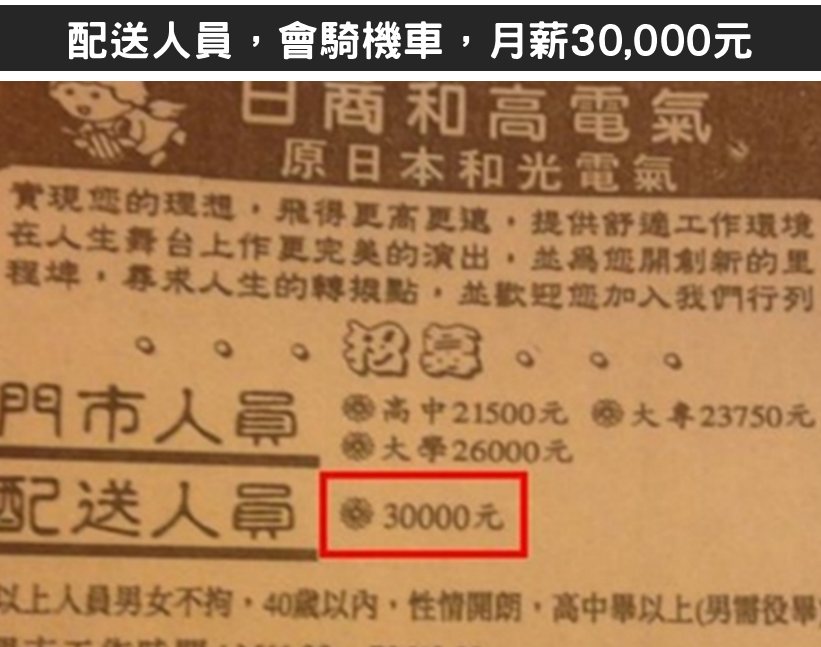 請問你小時候這包多少錢？
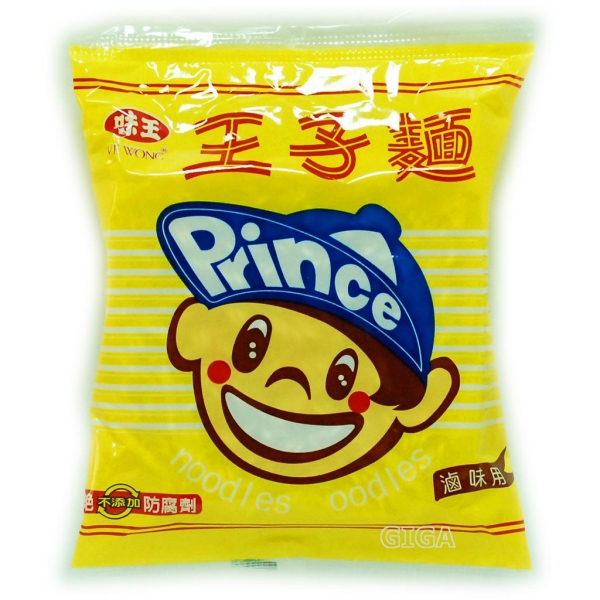 雖然薪水沒有漲
但是物價沒停過
8~10元→您是八年級生
5元→您是七年級生
3~4元→您是六年級生
2.5元→您是五年級生
你猜<三四年級生>小時候呢？
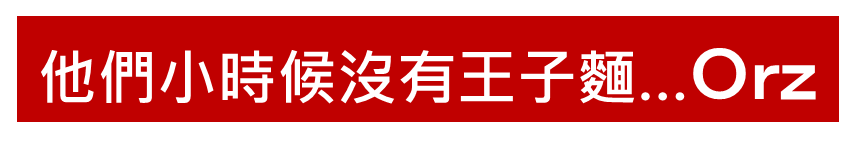 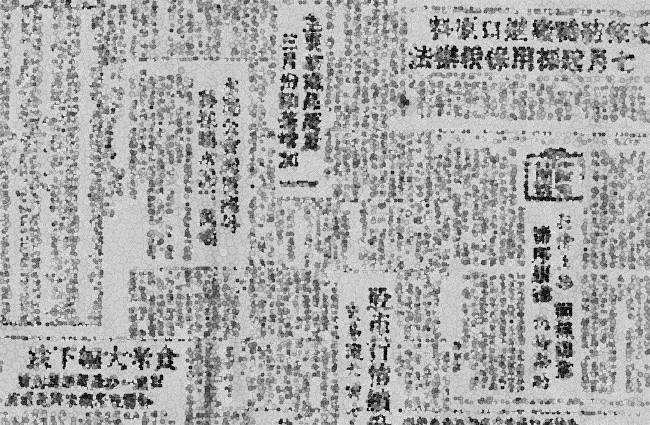 購買力的真相
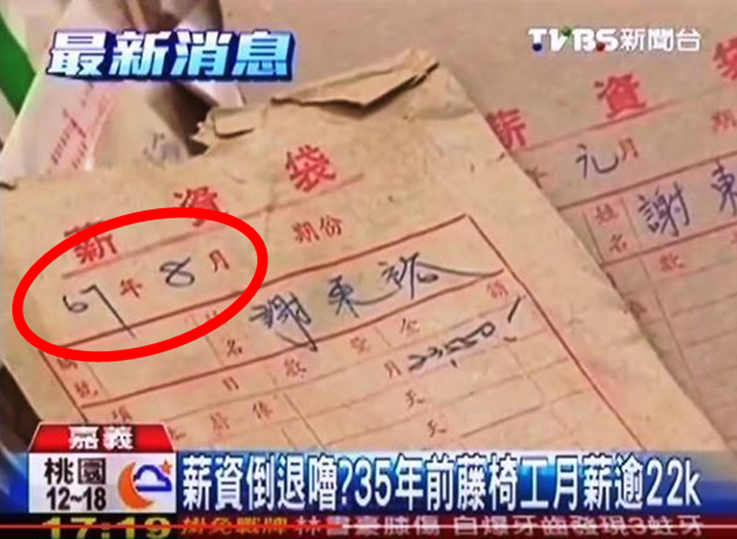 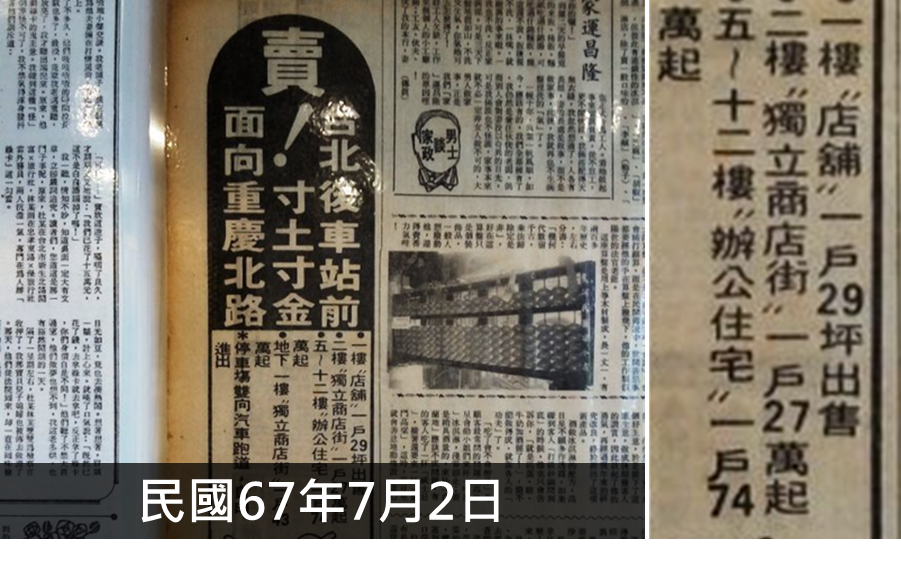 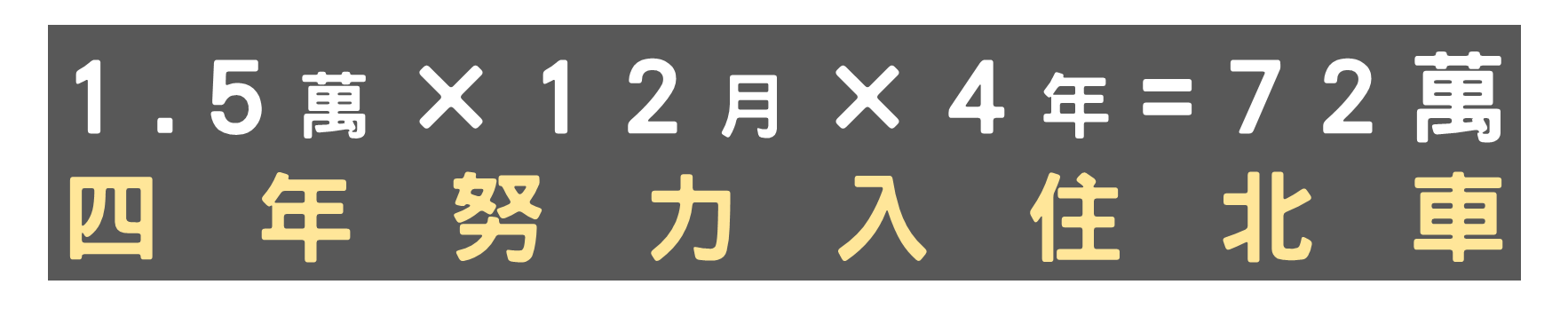 有限的投資報酬
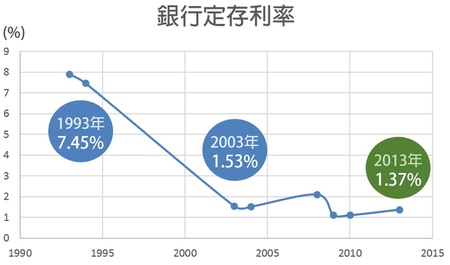 From 合作金庫歷年利率
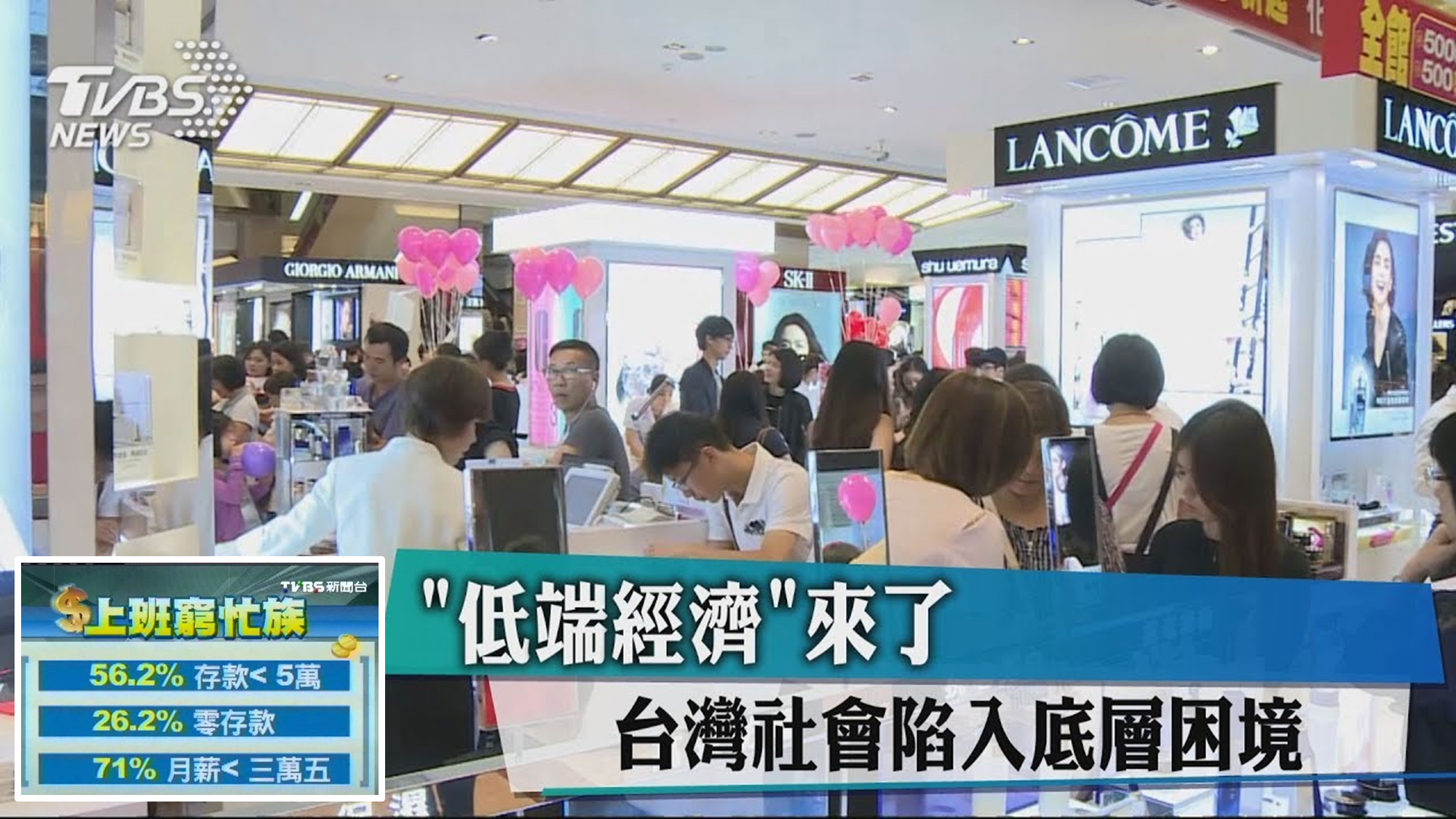 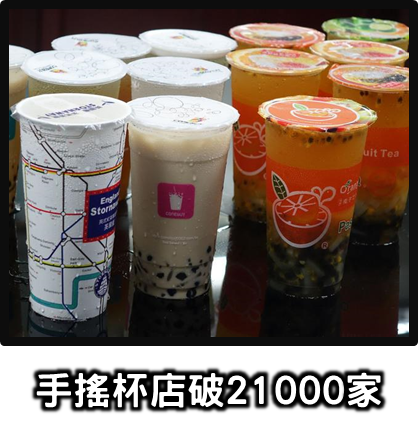 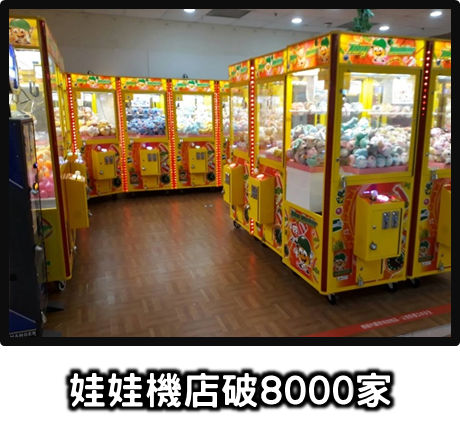 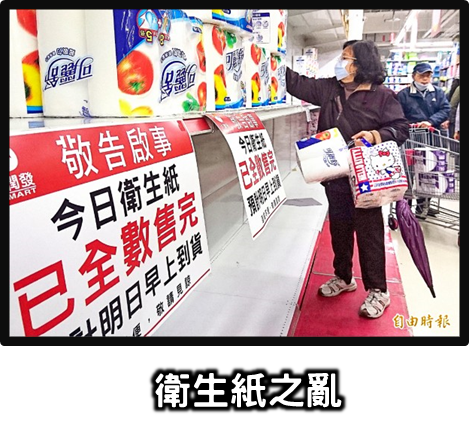 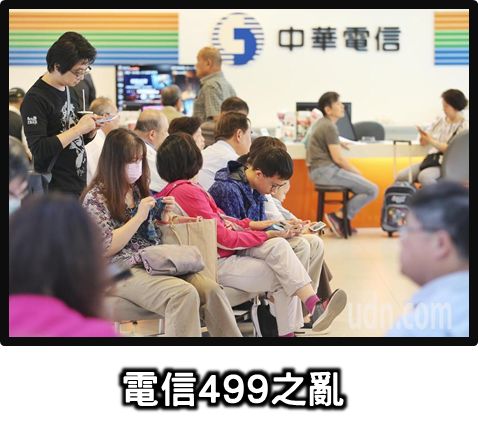 為經濟上的壓抑找抒發的出口！
正視眼前的經濟挑戰
規劃自己的財務藍圖
是這個世代的必要課題
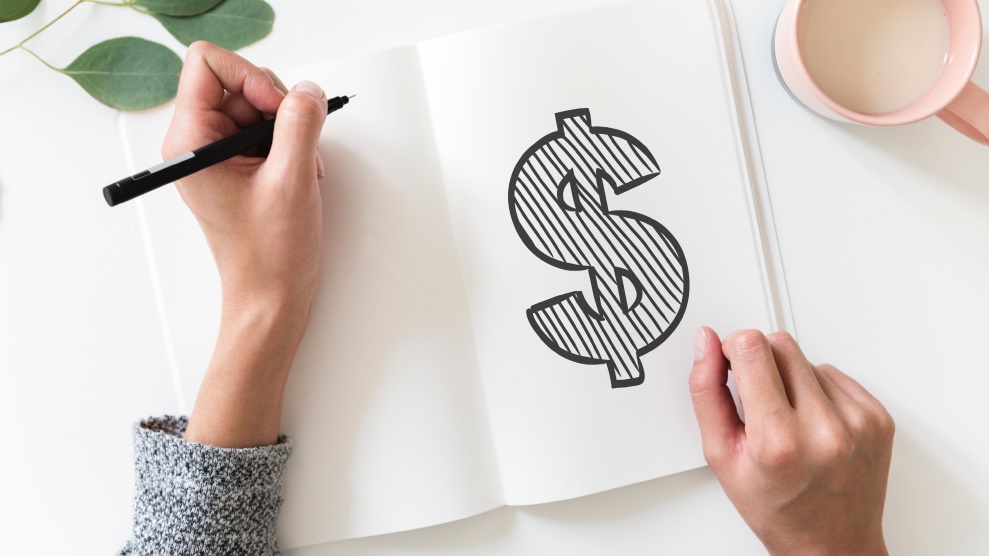 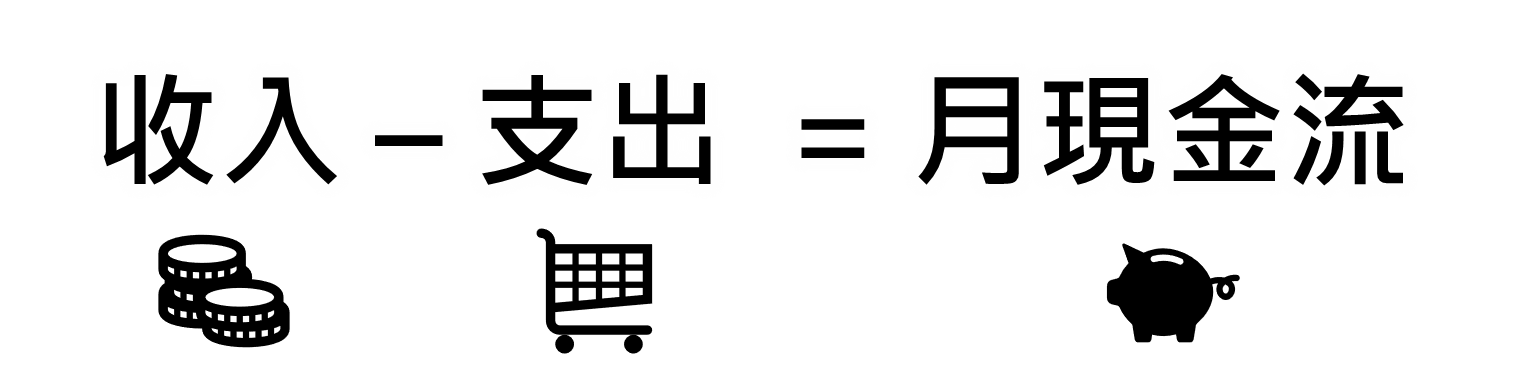 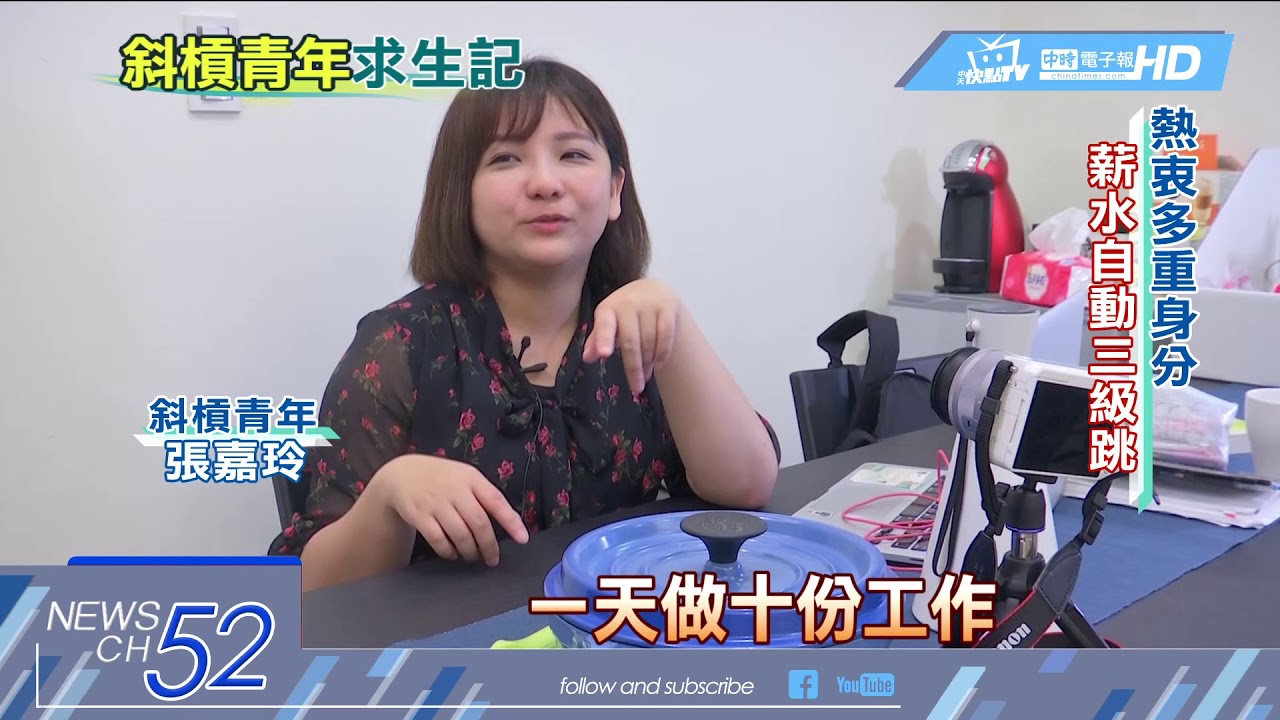 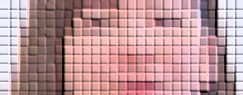 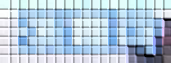 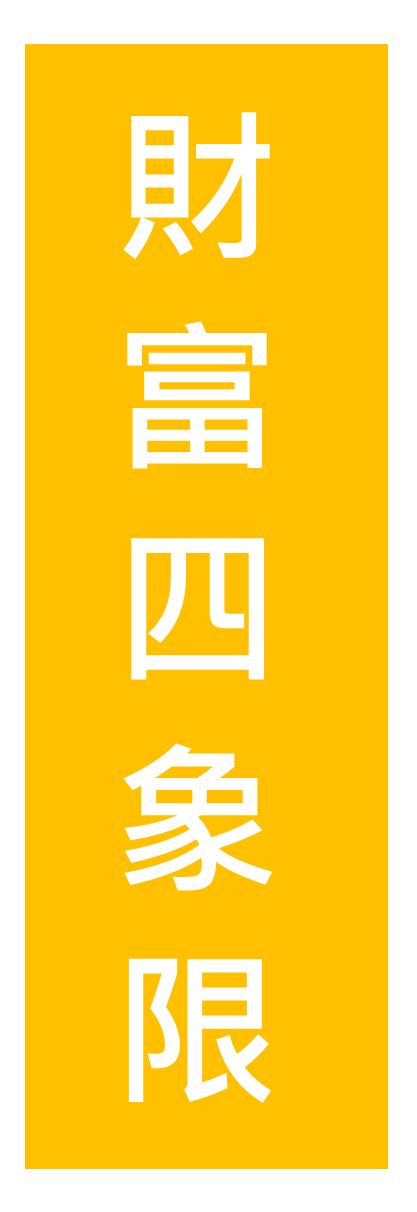 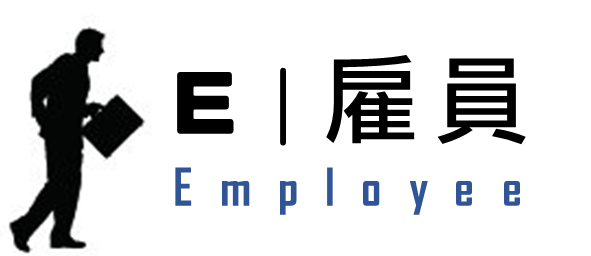 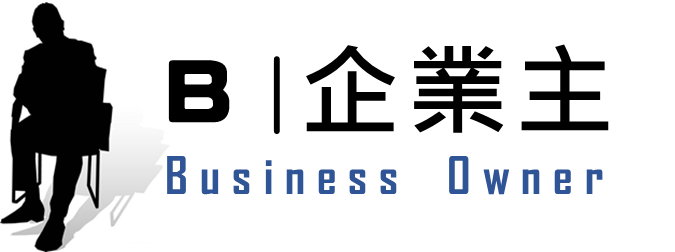 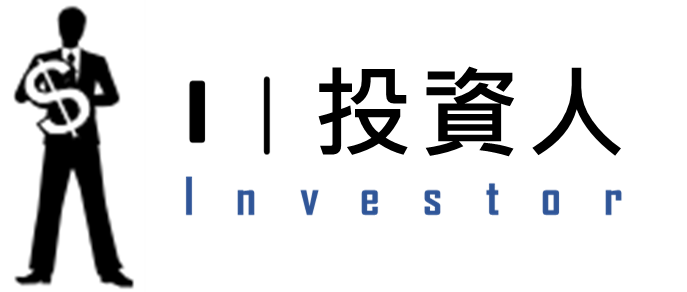 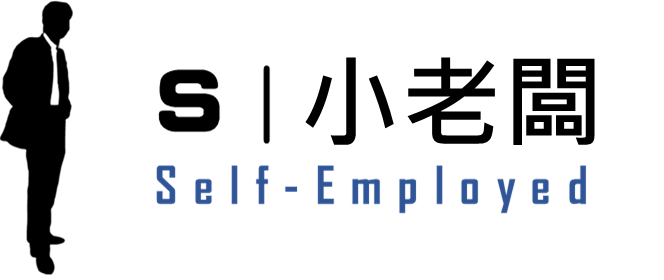 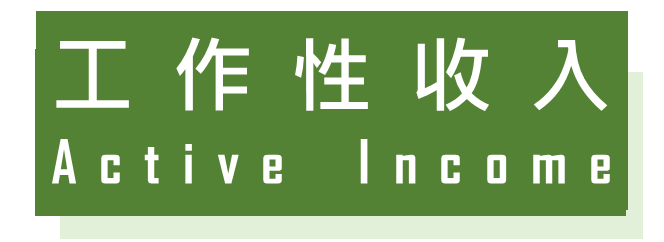 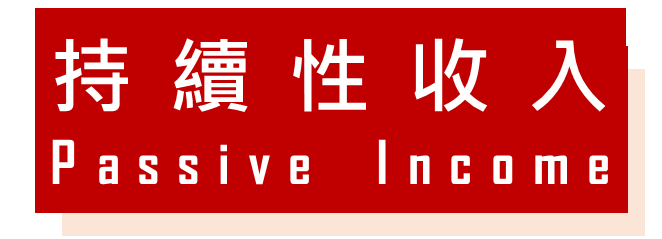 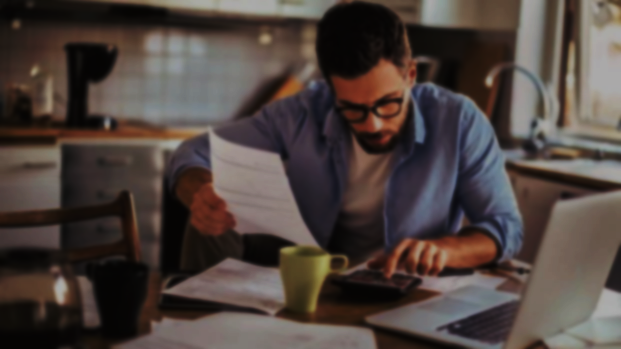 為何要追求持續性收入？
以時間換金錢
有效支配自己的時間
收入以線性方式增加
收入以指數方式增加
工作停止，收入停止
收入永續
維持生存
創造生活
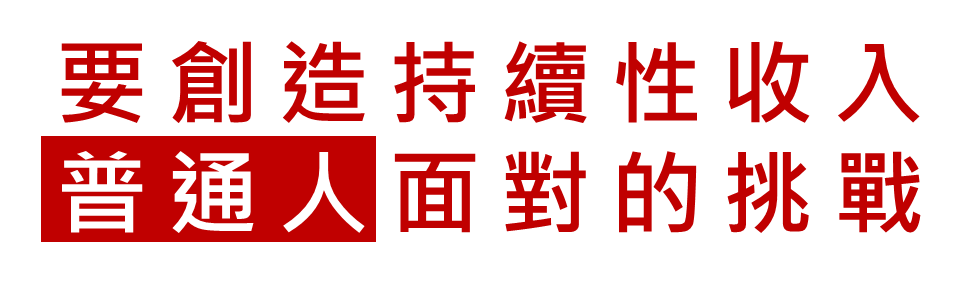 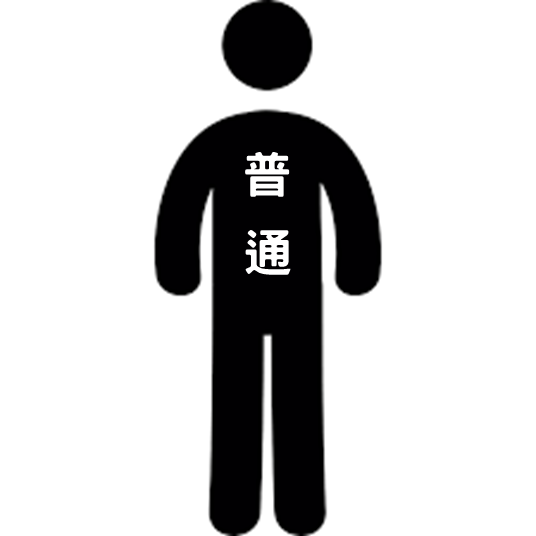 財力有限
時間有限
技術有限
不知如何起步
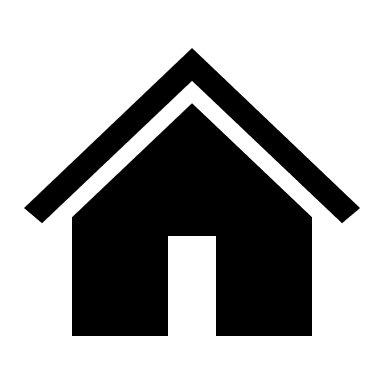 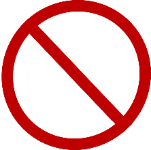 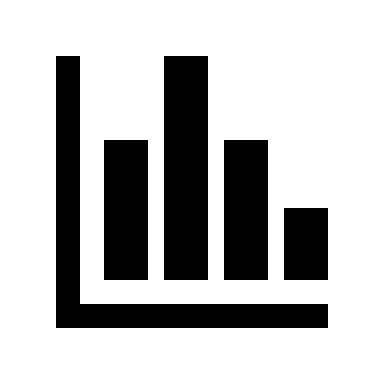 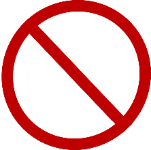 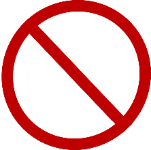 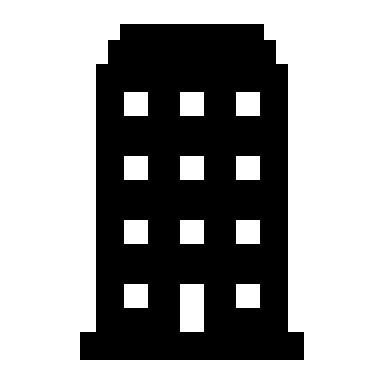 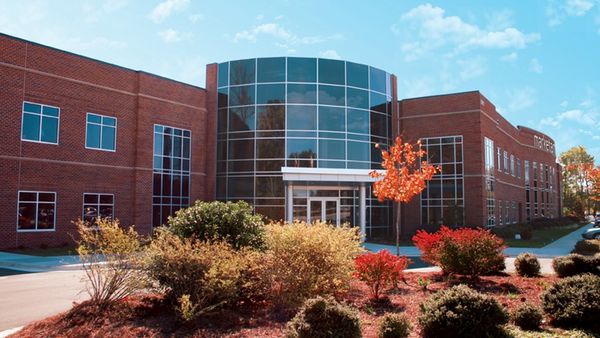 美安公司提供一個
給普通人的創業機會
打 造  四 贏 的 商 業 模 式
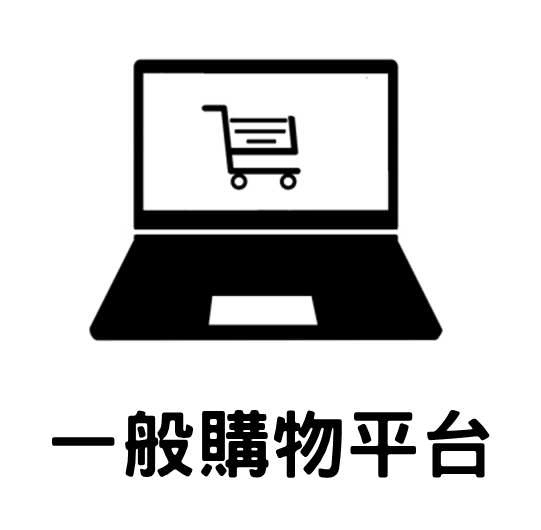 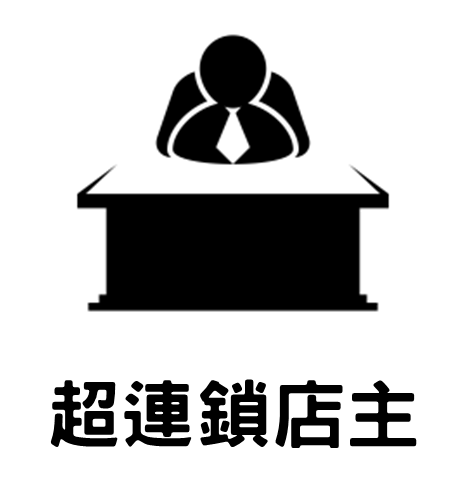 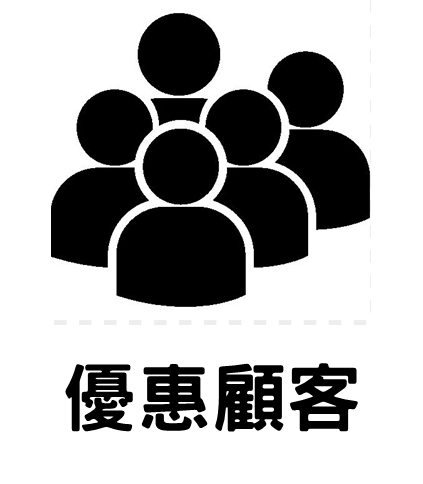 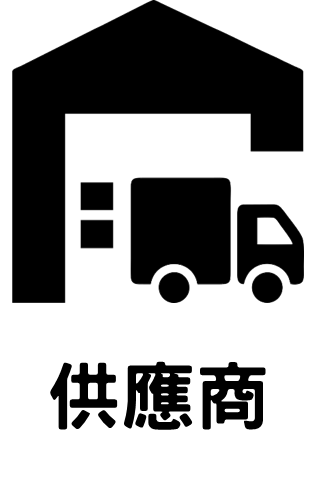 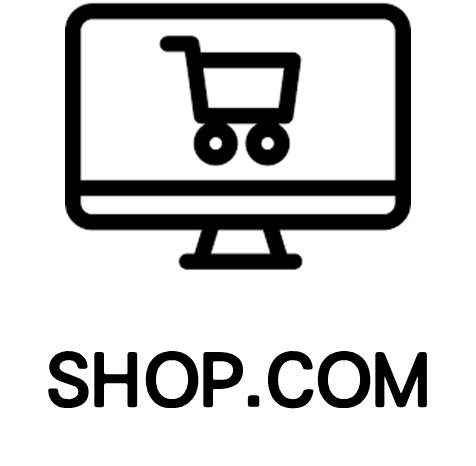 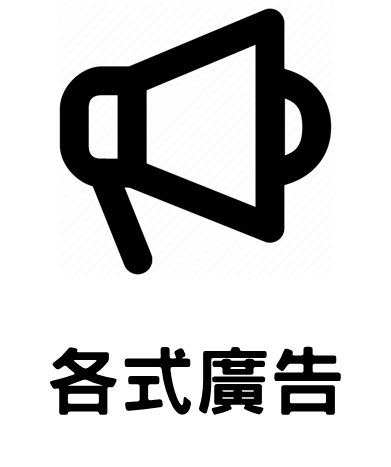 提供普通人介入通路的機會！
用 購 物 年 金 帶 動 消 費 革 命
台灣平均家庭
儲蓄20萬
台灣平均家庭
支出74萬
22%
投資
理財
5%
台灣年平均家庭
稅後收入94萬
消費
回饋
5%
3.7萬
78%
1萬
普通人都能執行的消費轉投資！
3.7萬
證 實 可 行 的 創 業 系 統
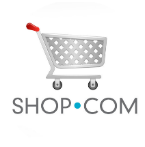 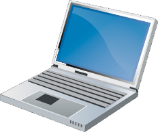 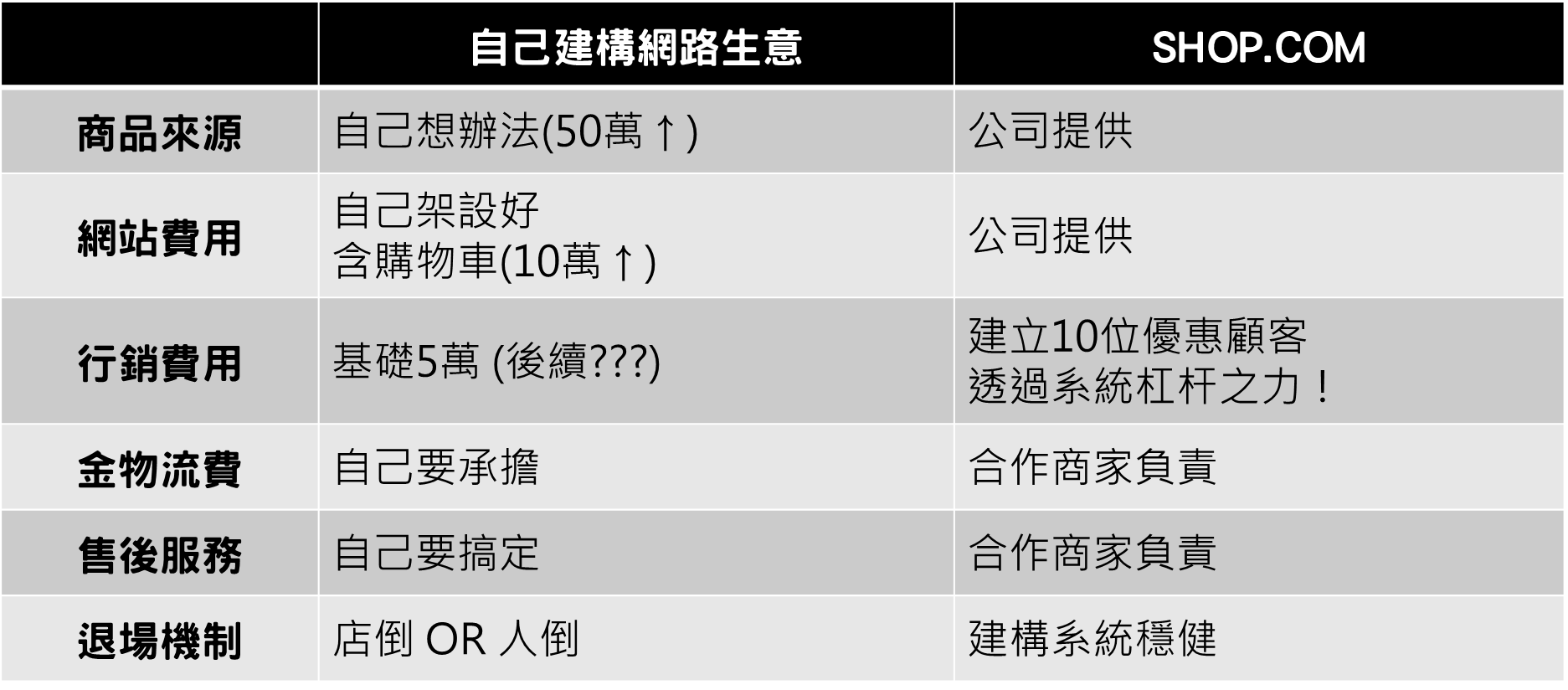 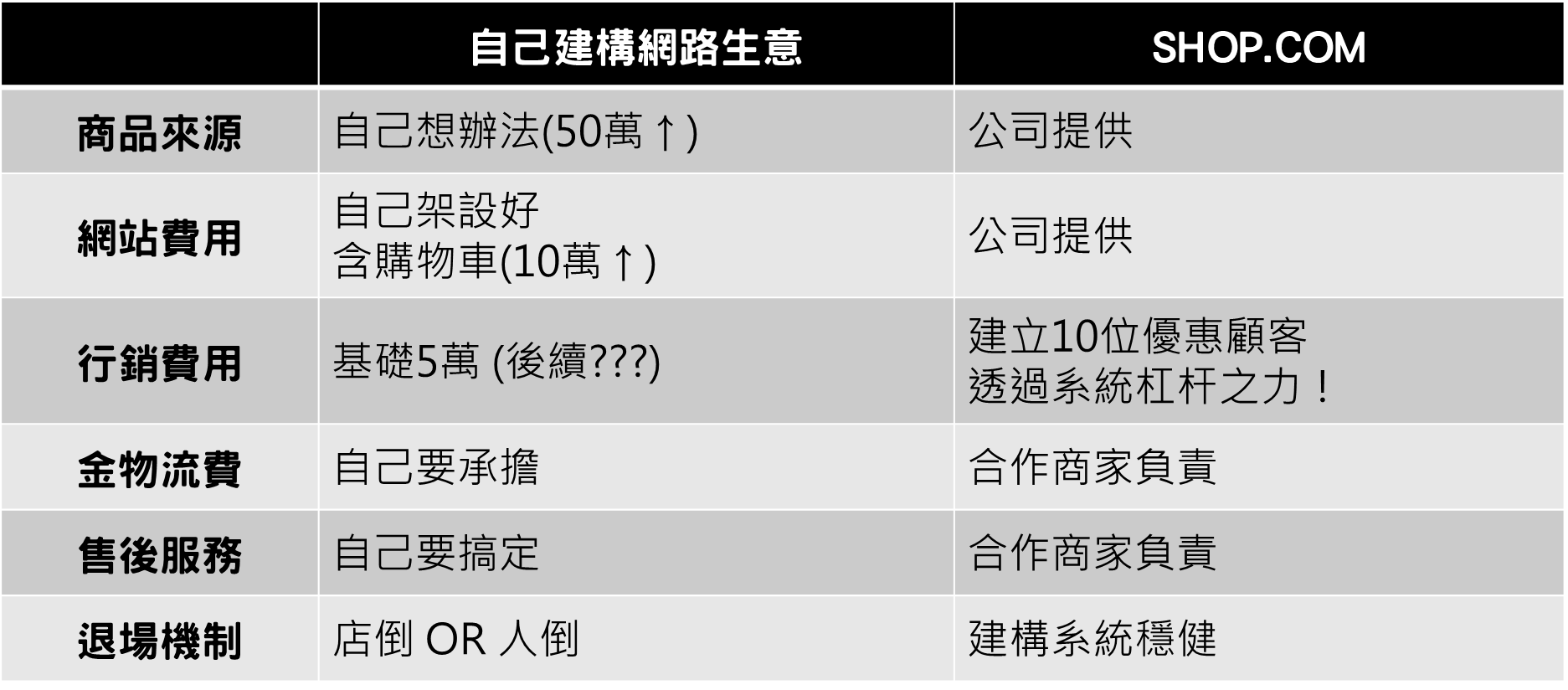 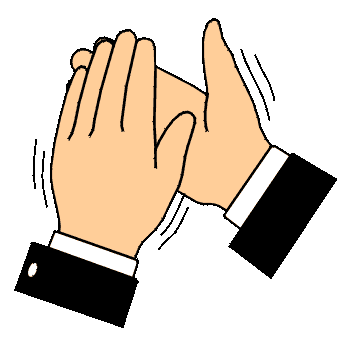 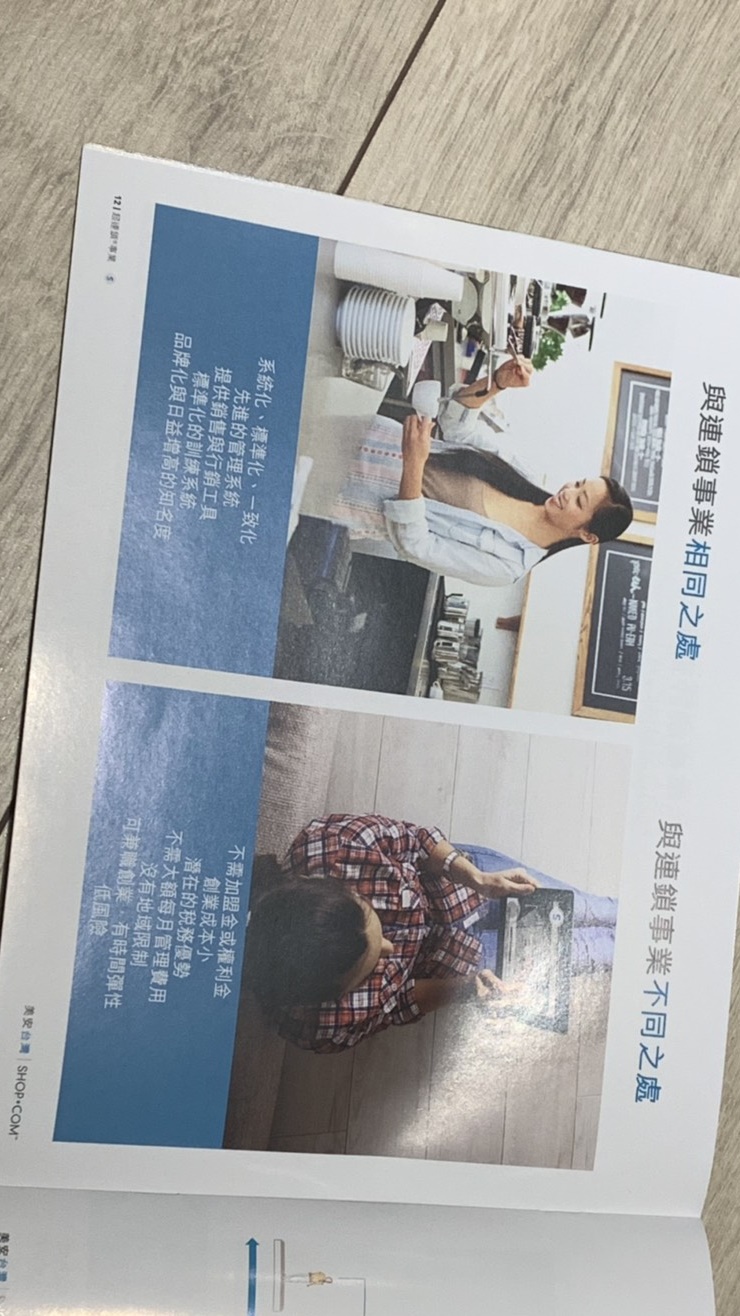 普通人不善於推銷
一對一行銷｜服務顧客真正的需求

普通人個人能力有限
MPCP設計｜制度促使人們互助

普通人不懂創業但有心學習
GMTSS培訓系統｜一所創業大學

普通人資金和時間有限
超連鎖®事業｜低風險高效益的創業
美 安 用 27年 的 累 積   成 就 你 我 2~3年 的 創 業
2014年
2009年
2011年
2007年
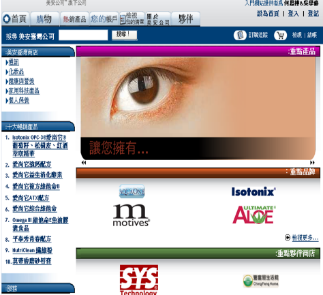 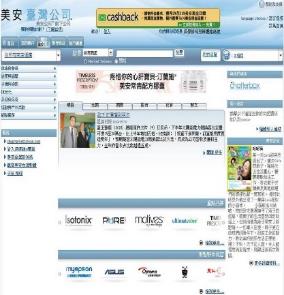 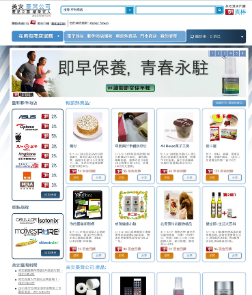 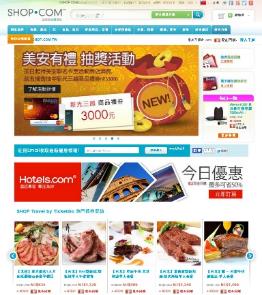 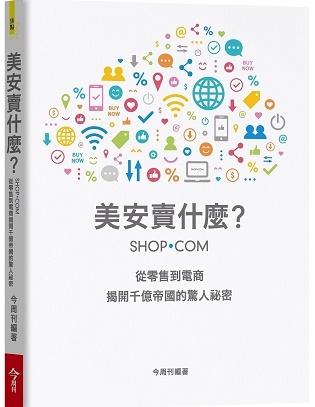 獨家代理品牌
22
夥伴商店家數
3500
總共商品數量
數百萬種
獨 特 商 業 模 式 引 發 熱 烈 討 論 
創造優質企業形象
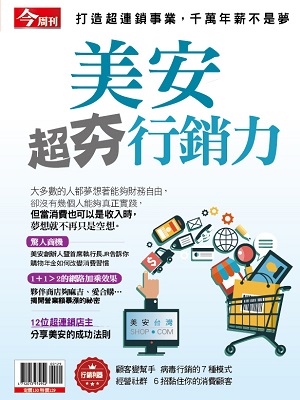 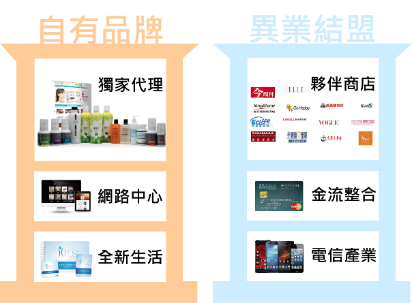 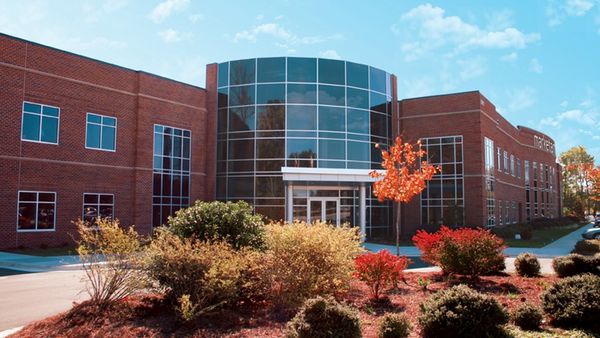 美安公司提供一個
給普通人永續收入的機會
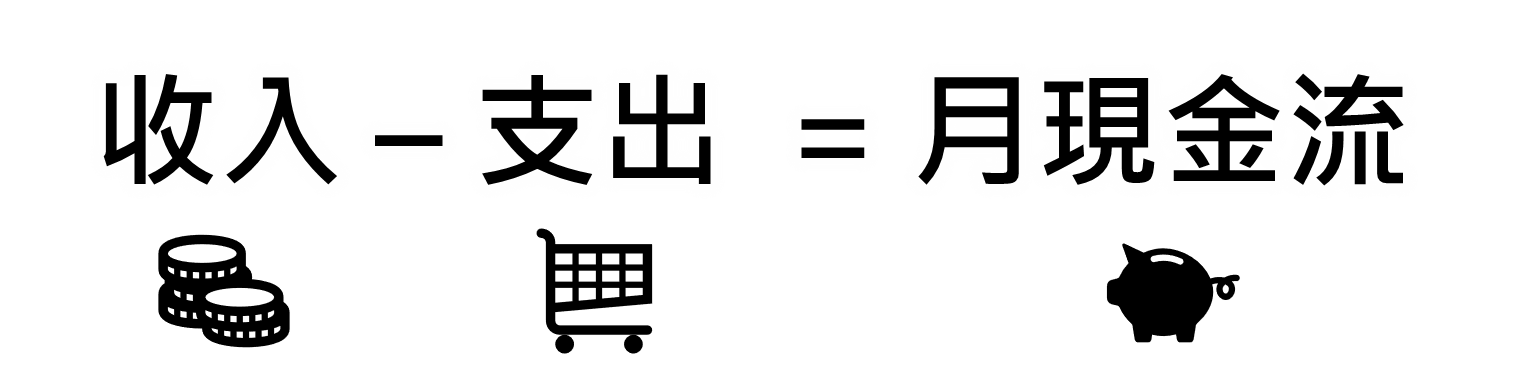 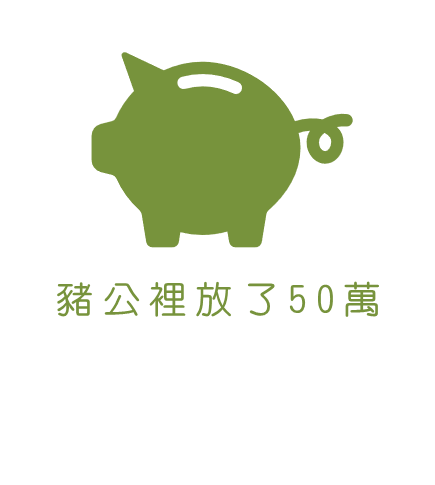 財富｜時間｜心境自由 的關鍵：創造資產
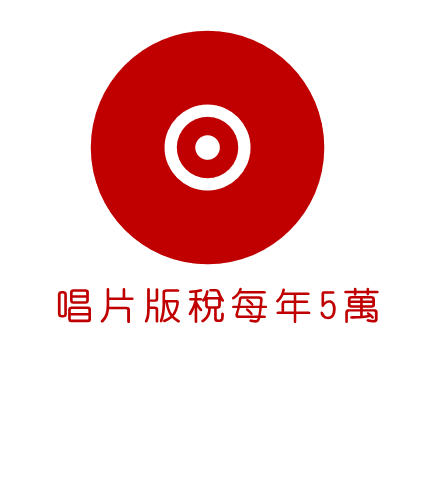 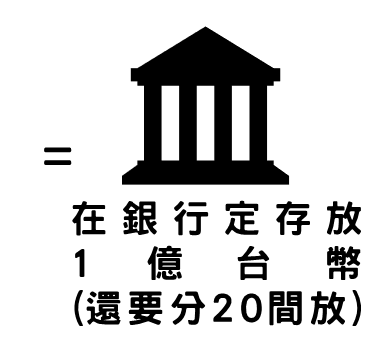 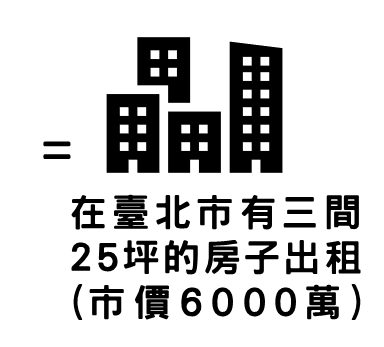 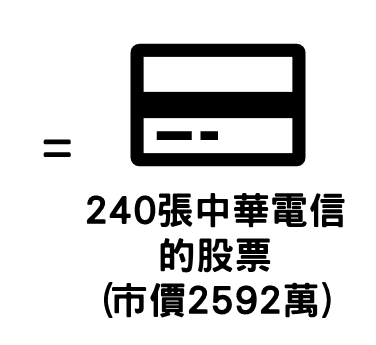 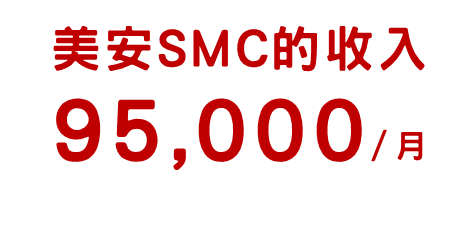 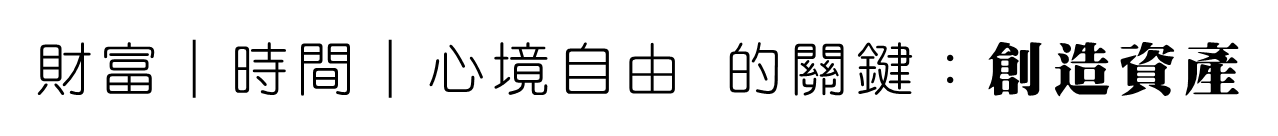 堅守誠信的企業原則
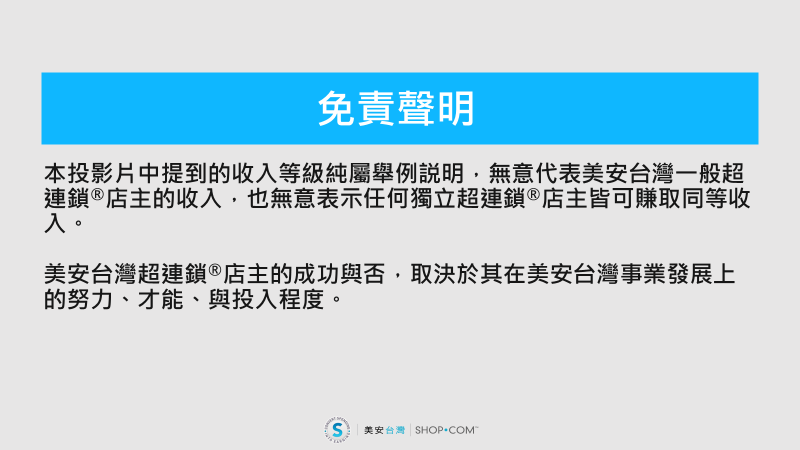 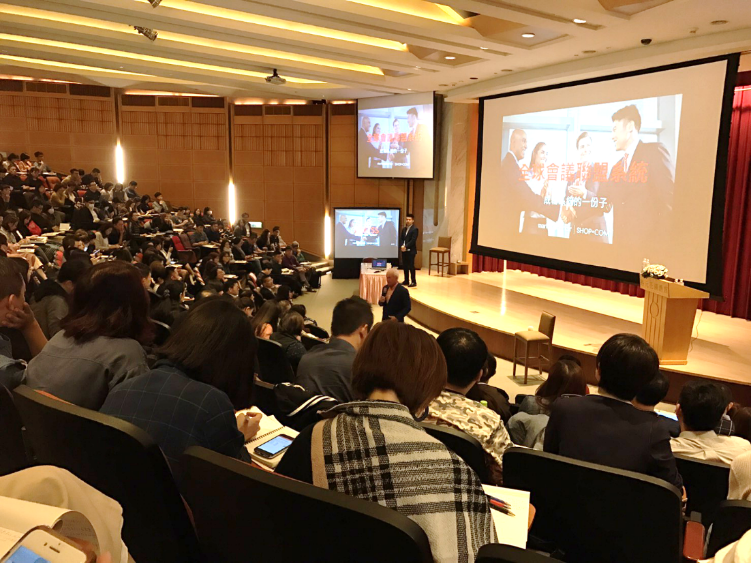 落地生根的創業家文化
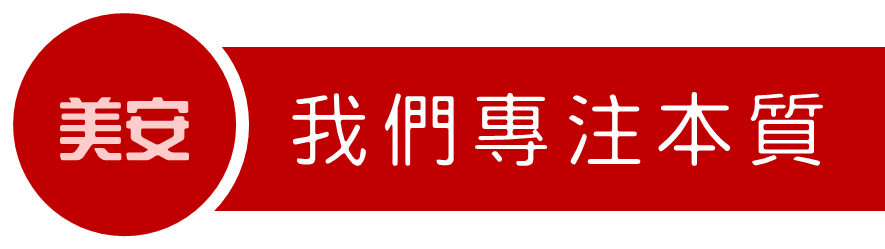 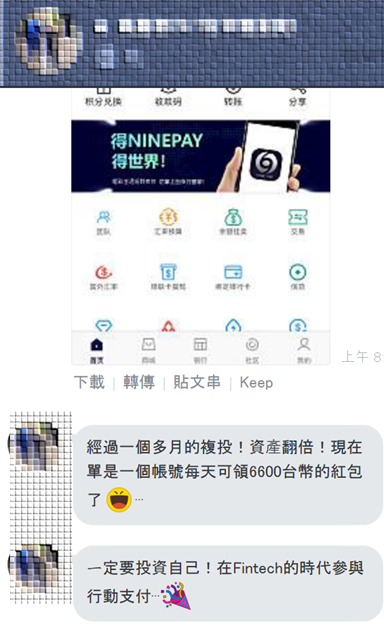 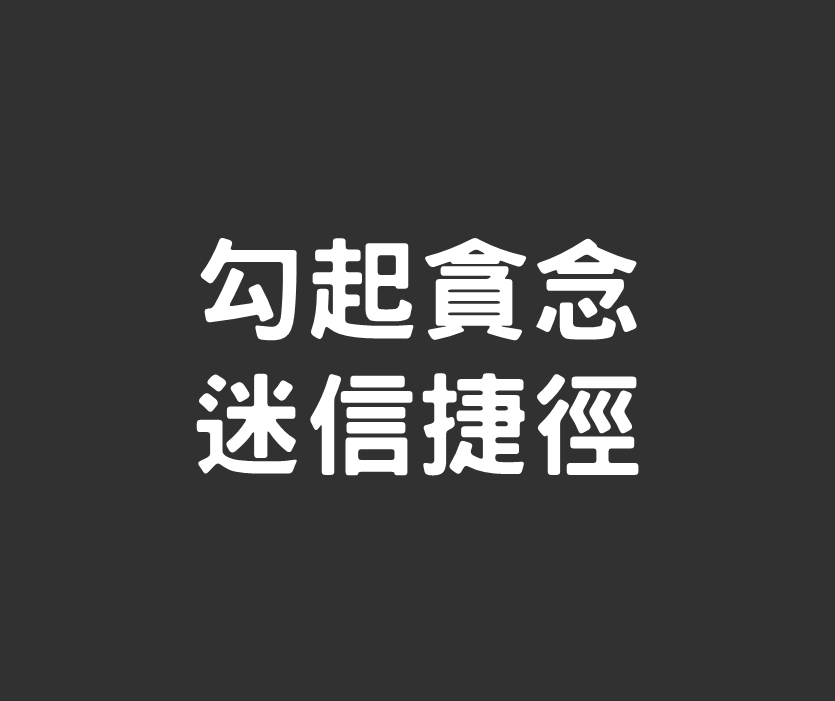 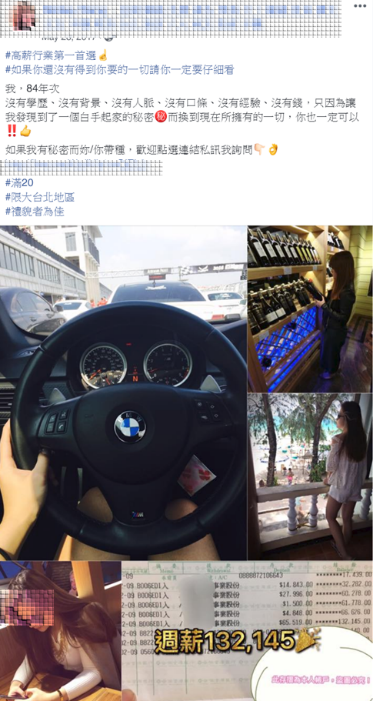 專注平凡行動的累積
打造良好的學習氛圍
重視創業的磨練過程
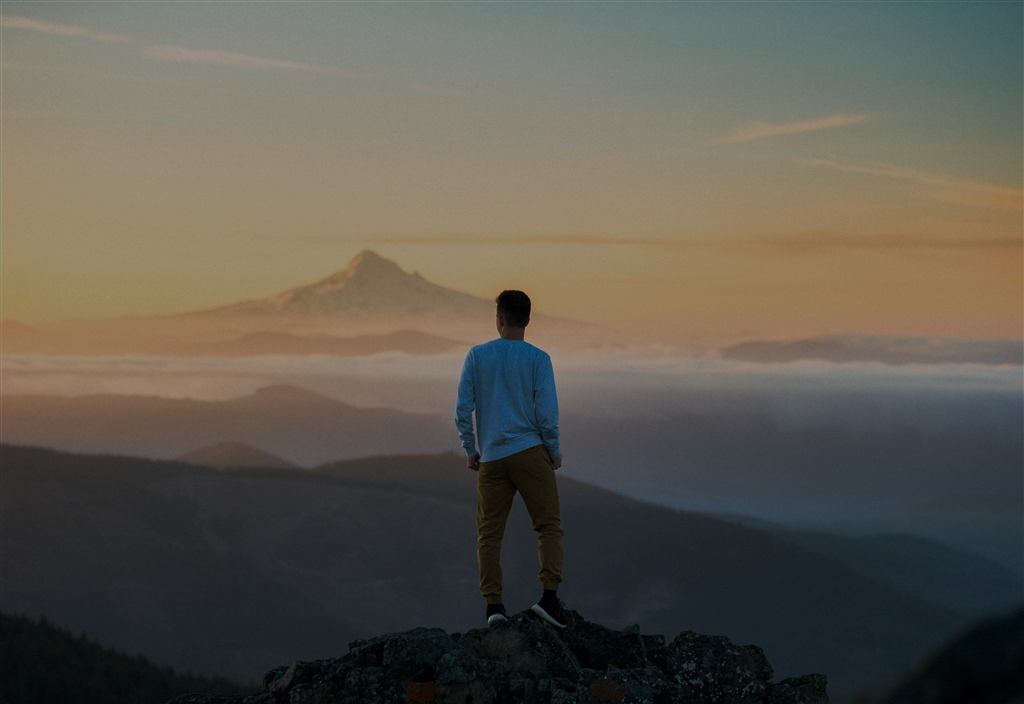 商機和公司再好
    最終的關鍵還是
        我們是否找到創業的理由
25歲的人生
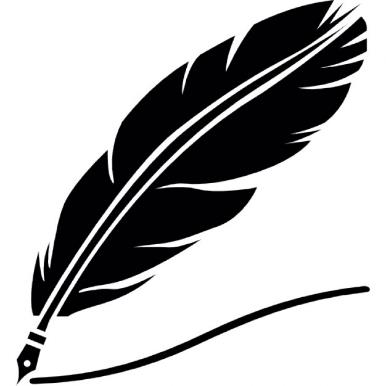 3年的美安創業
養一個小孩到18歲
談一場6個月的戀愛
45年的工作
花19個月追後宮甄嬛傳
47年的自由人生
一張A4紙
悟出人生道理
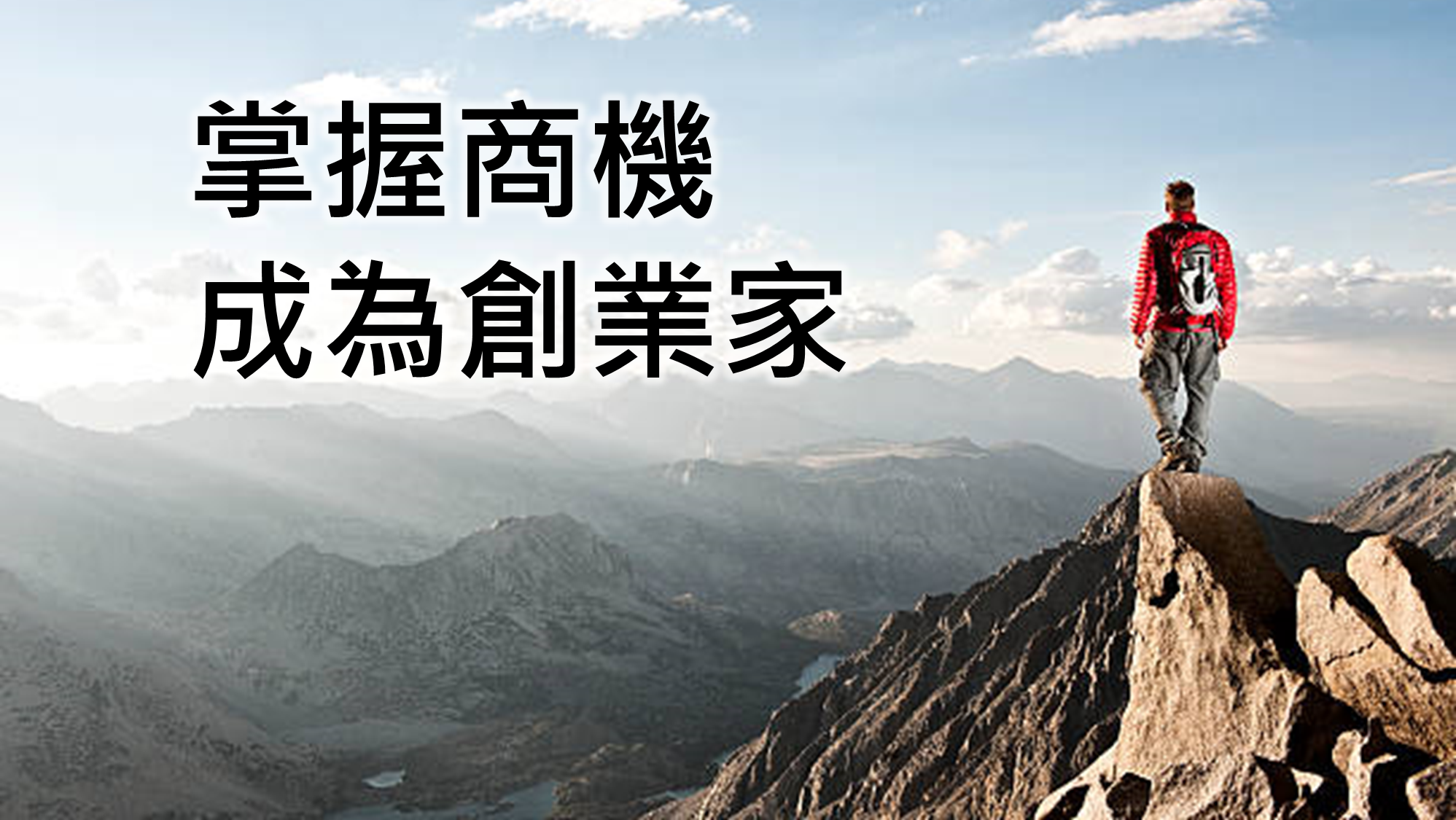 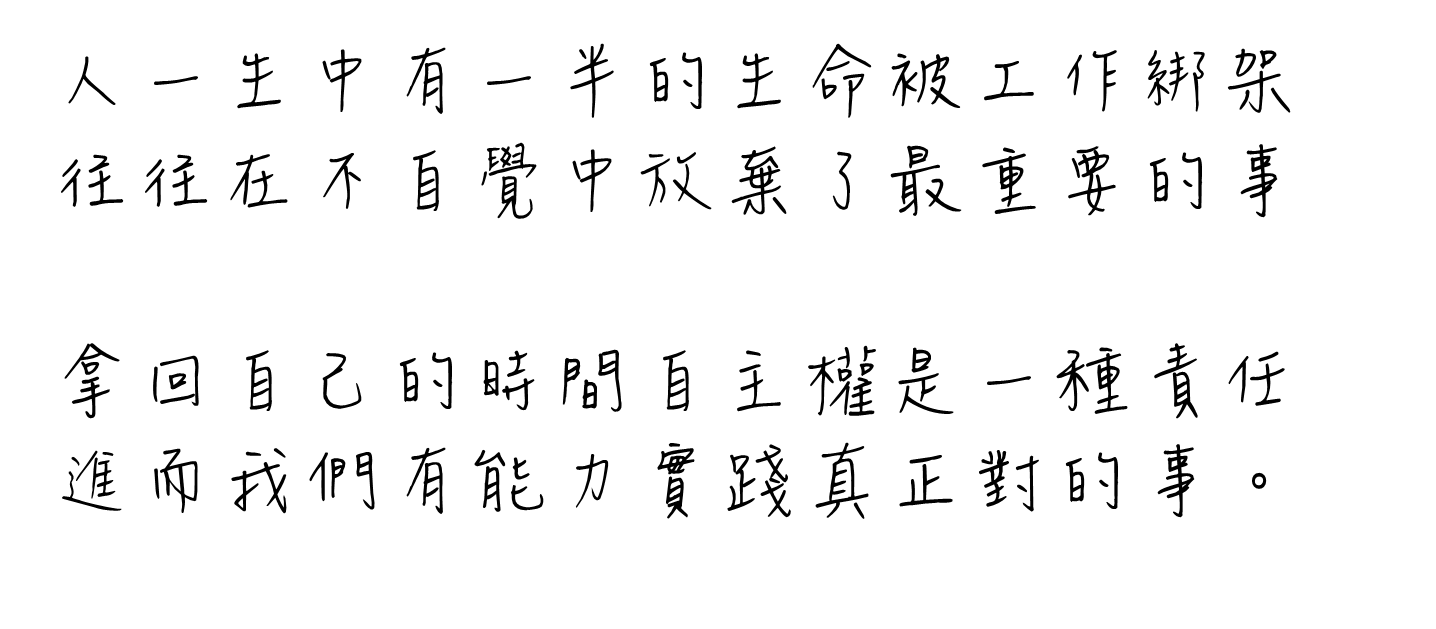